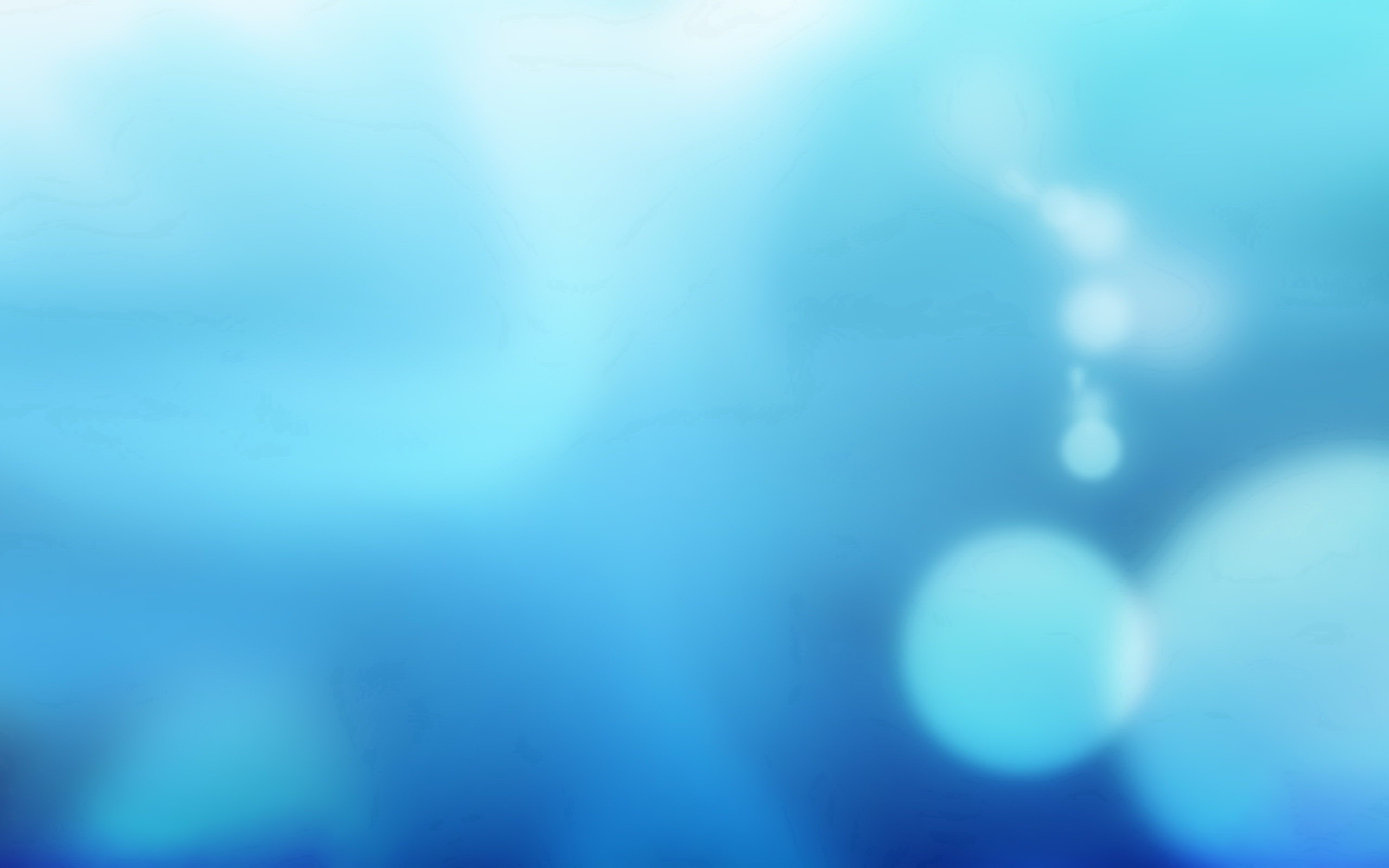 Видатні
люди
Європи
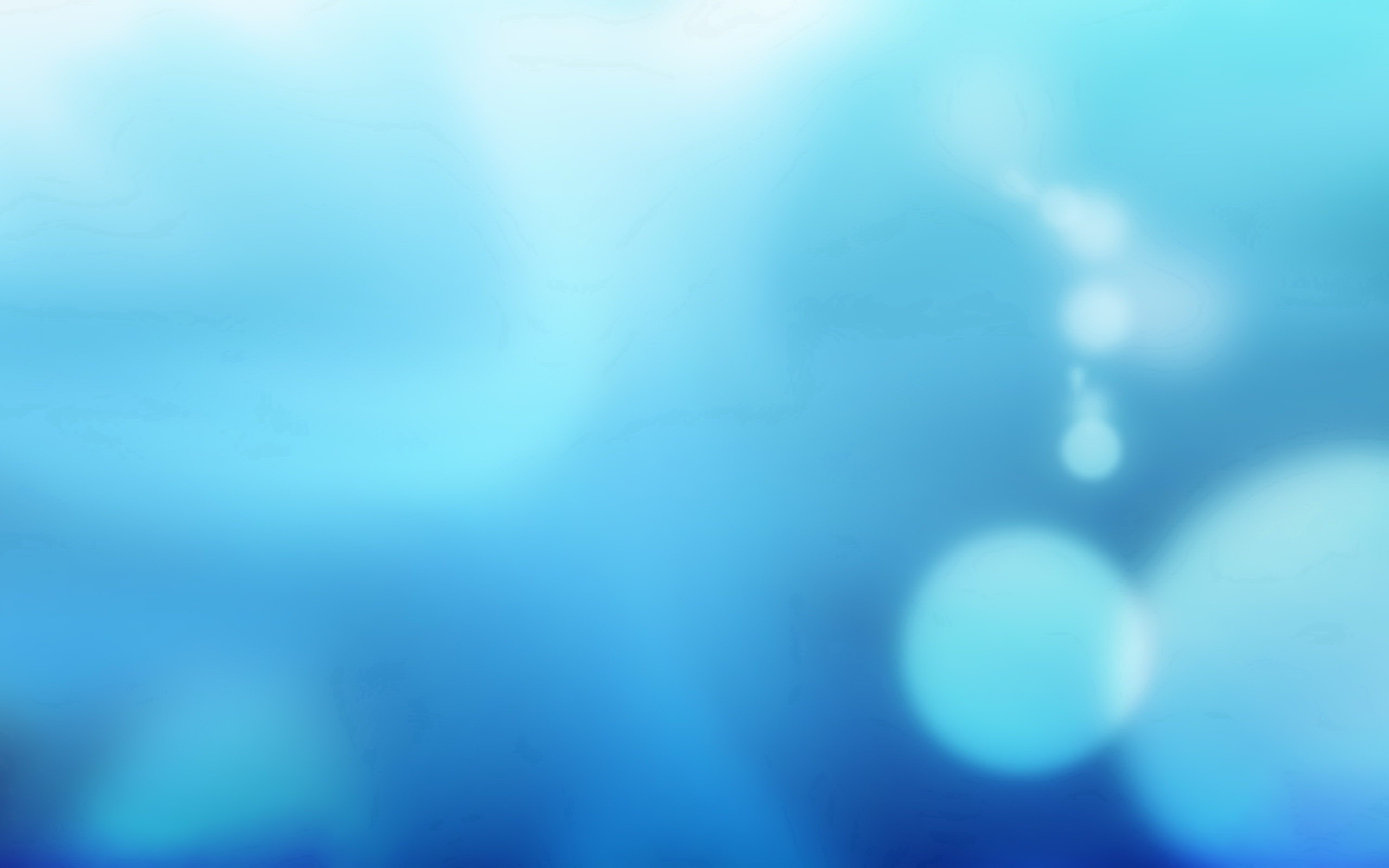 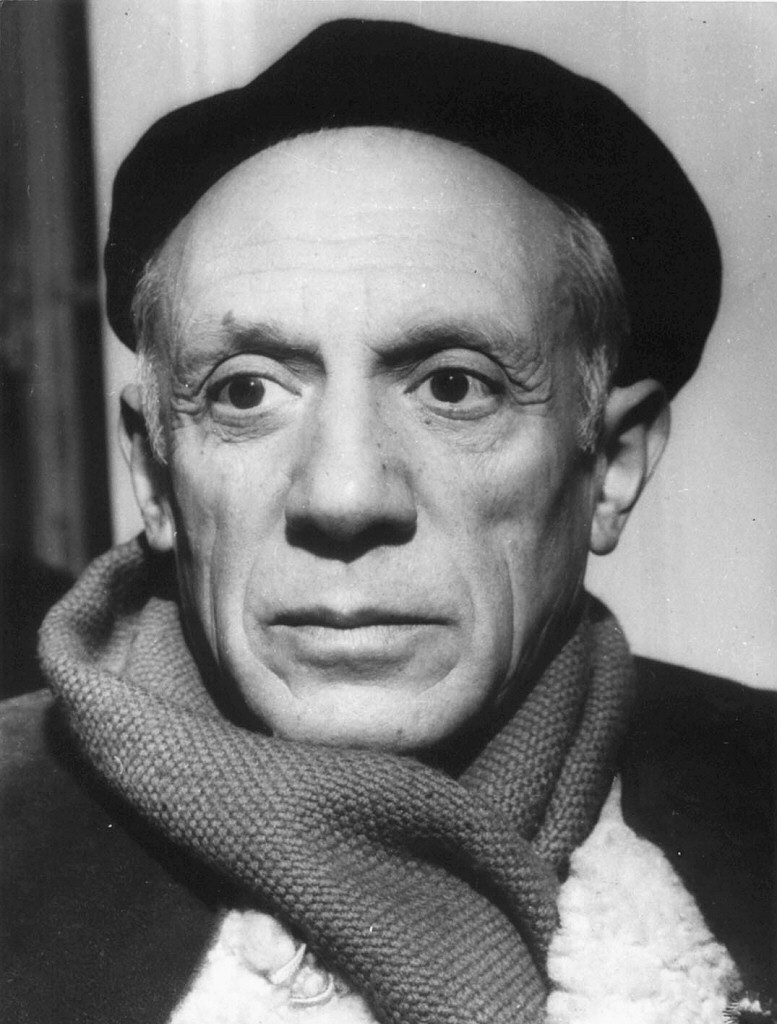 Пікассо
(Іспанія)
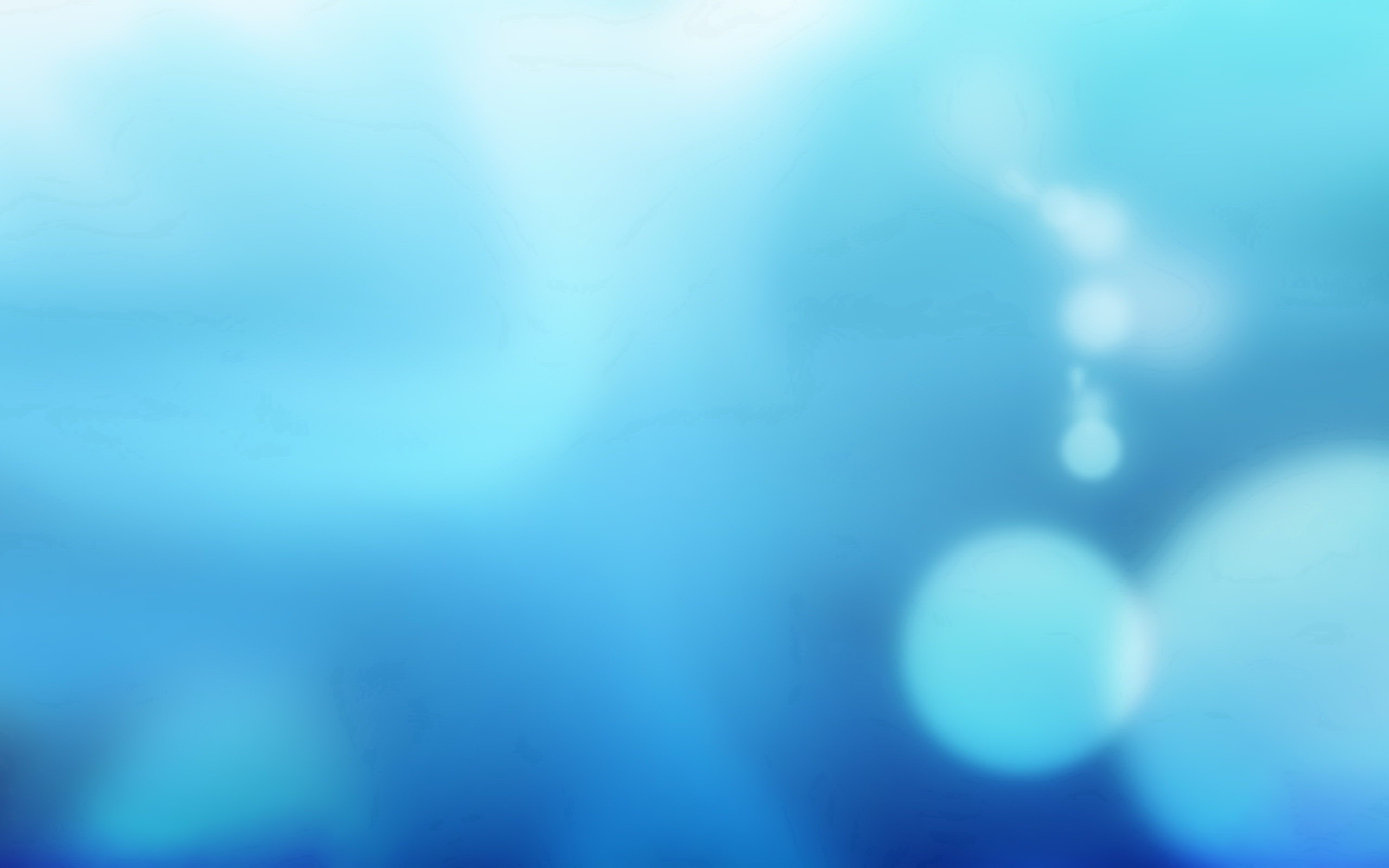 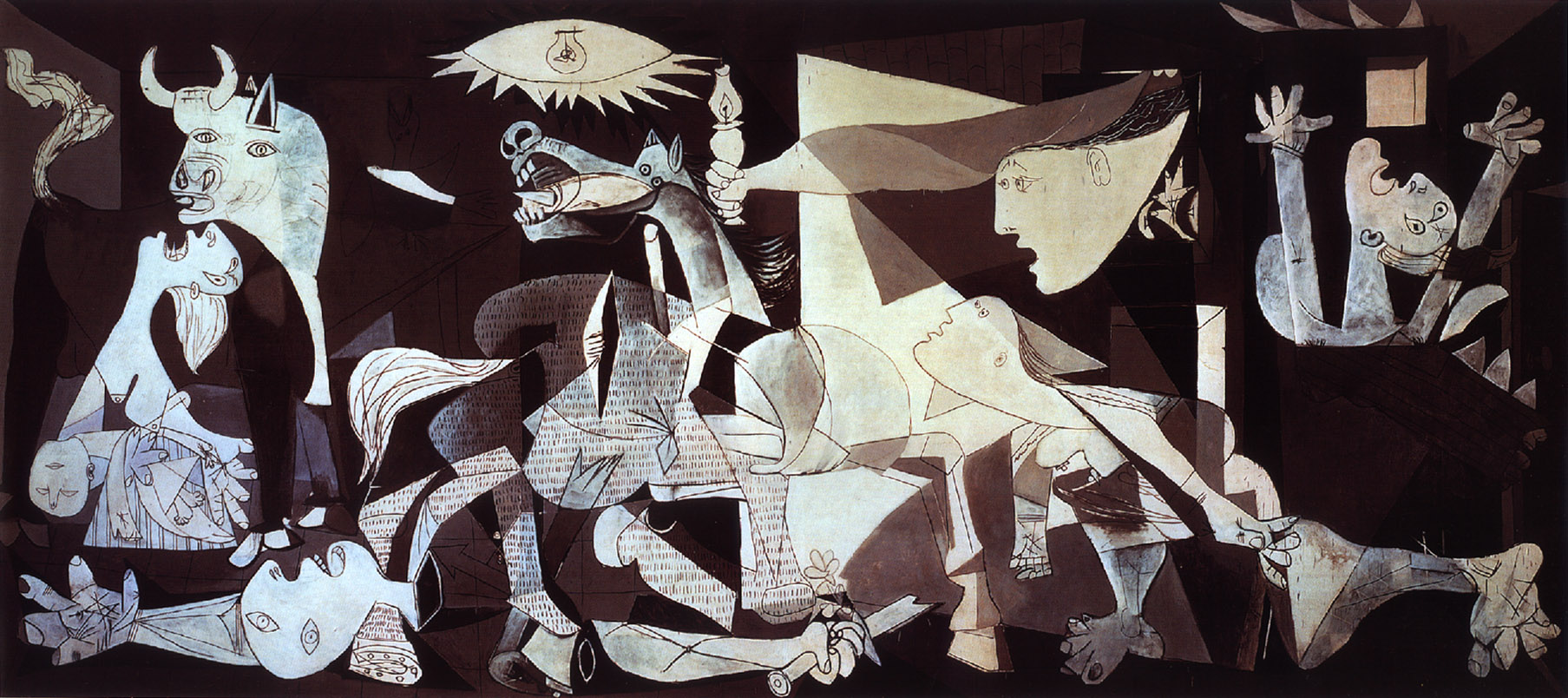 “Герніка”
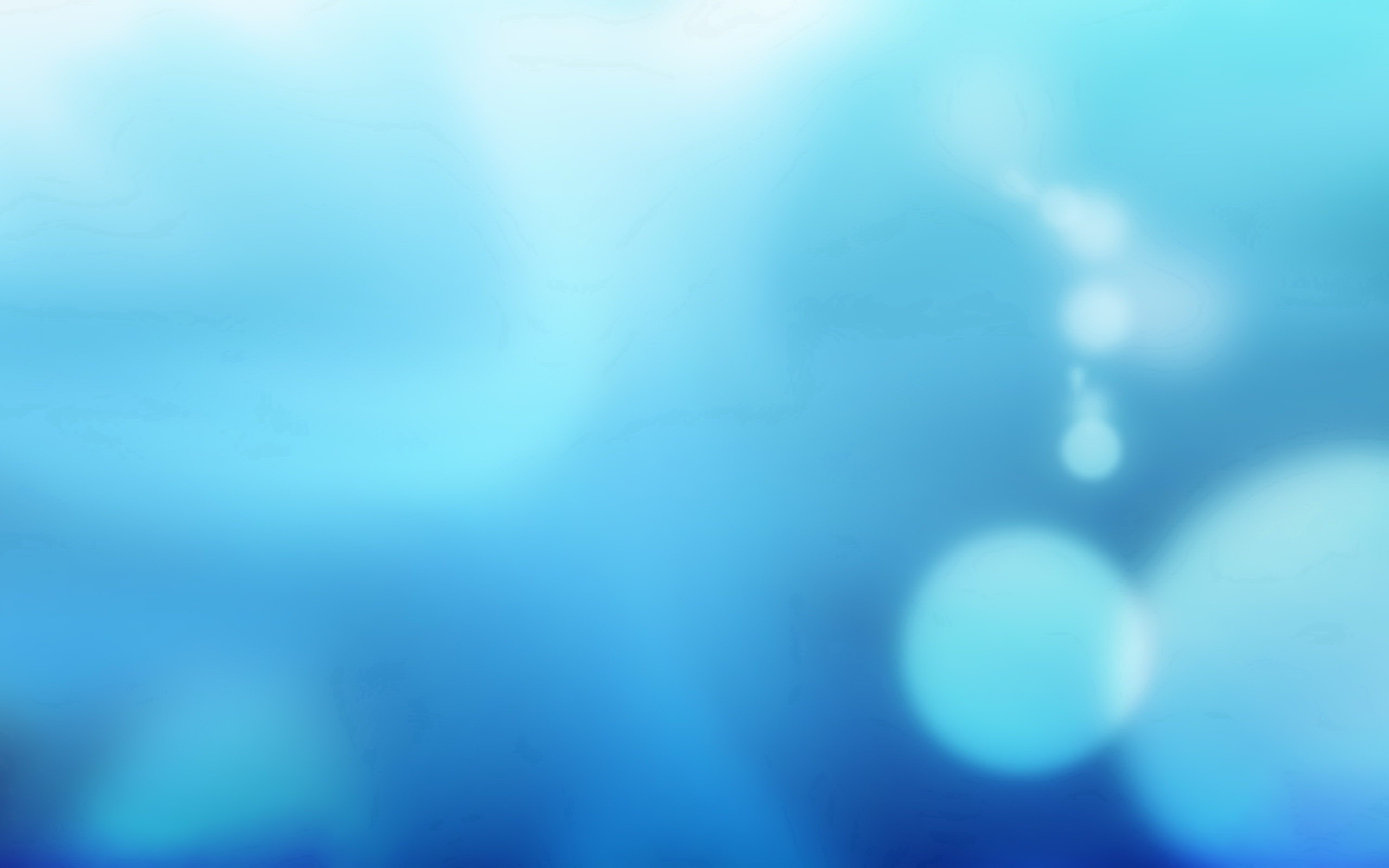 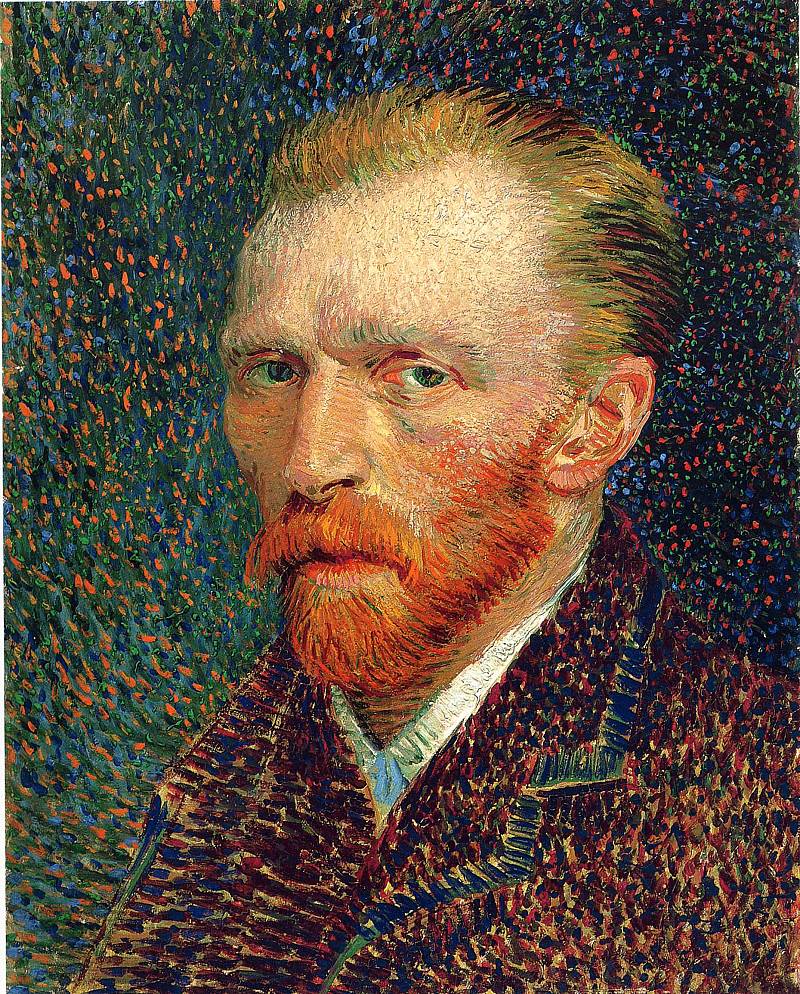 Ван Гог 
(Нідерланди)
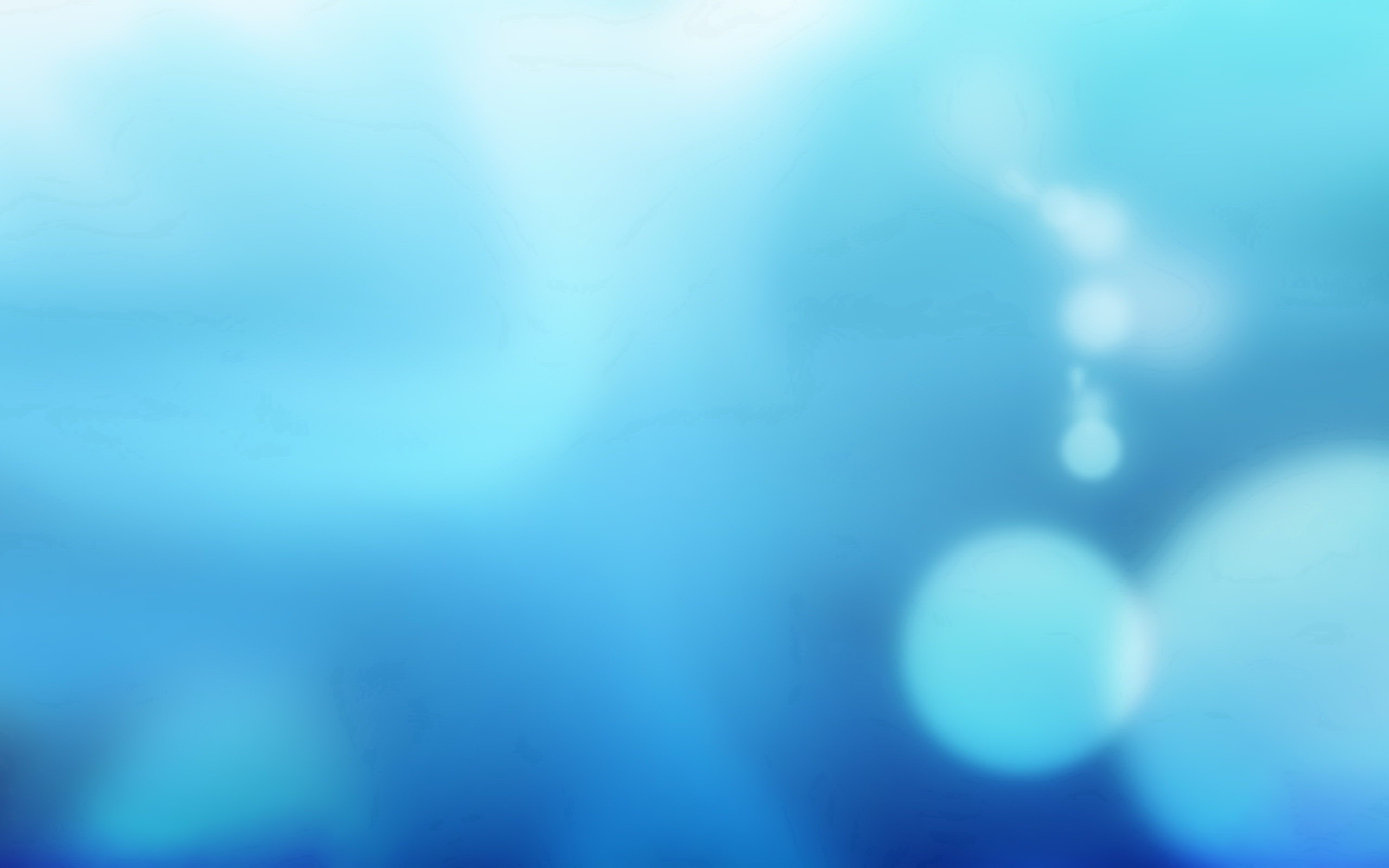 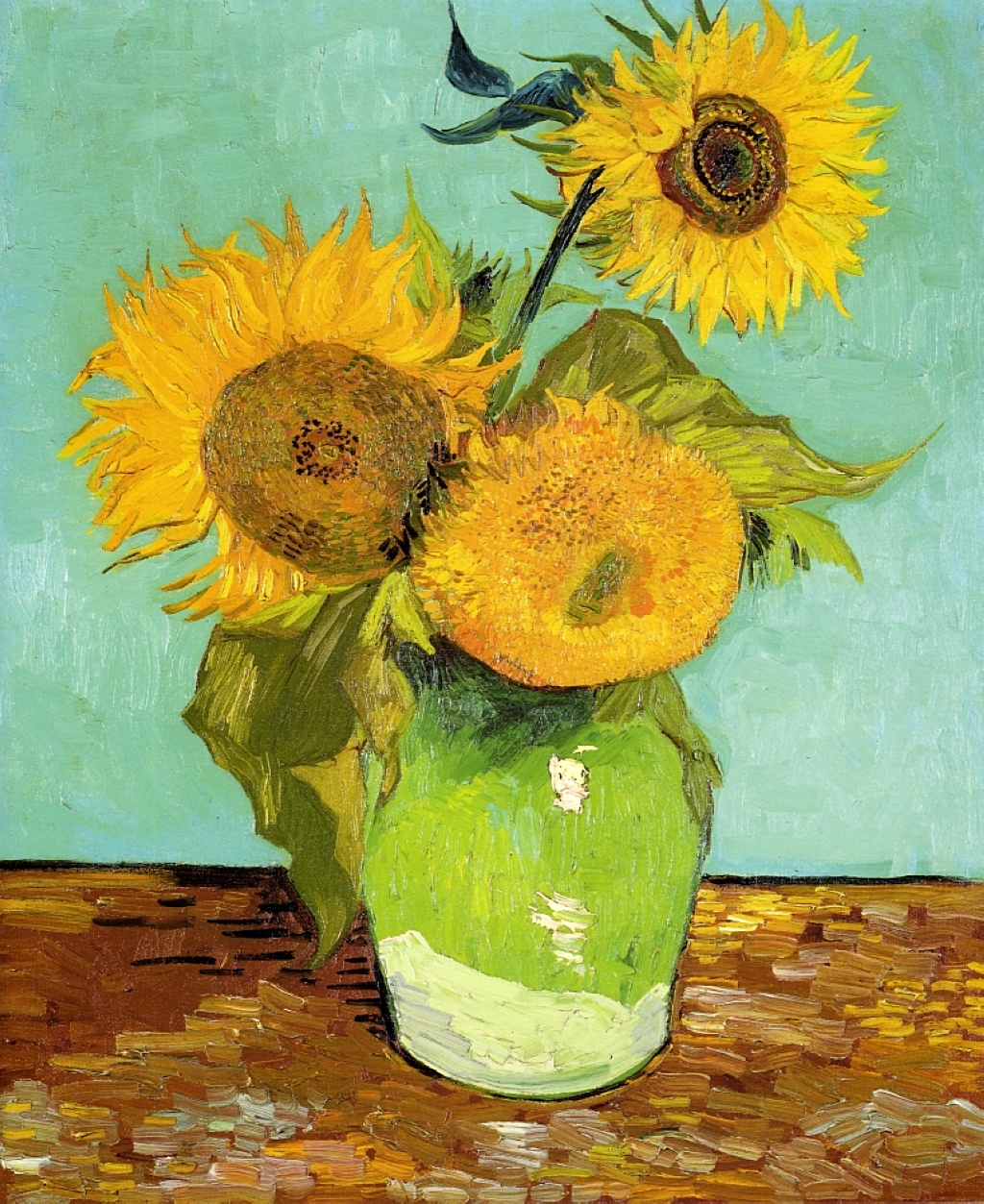 “Соняшники”
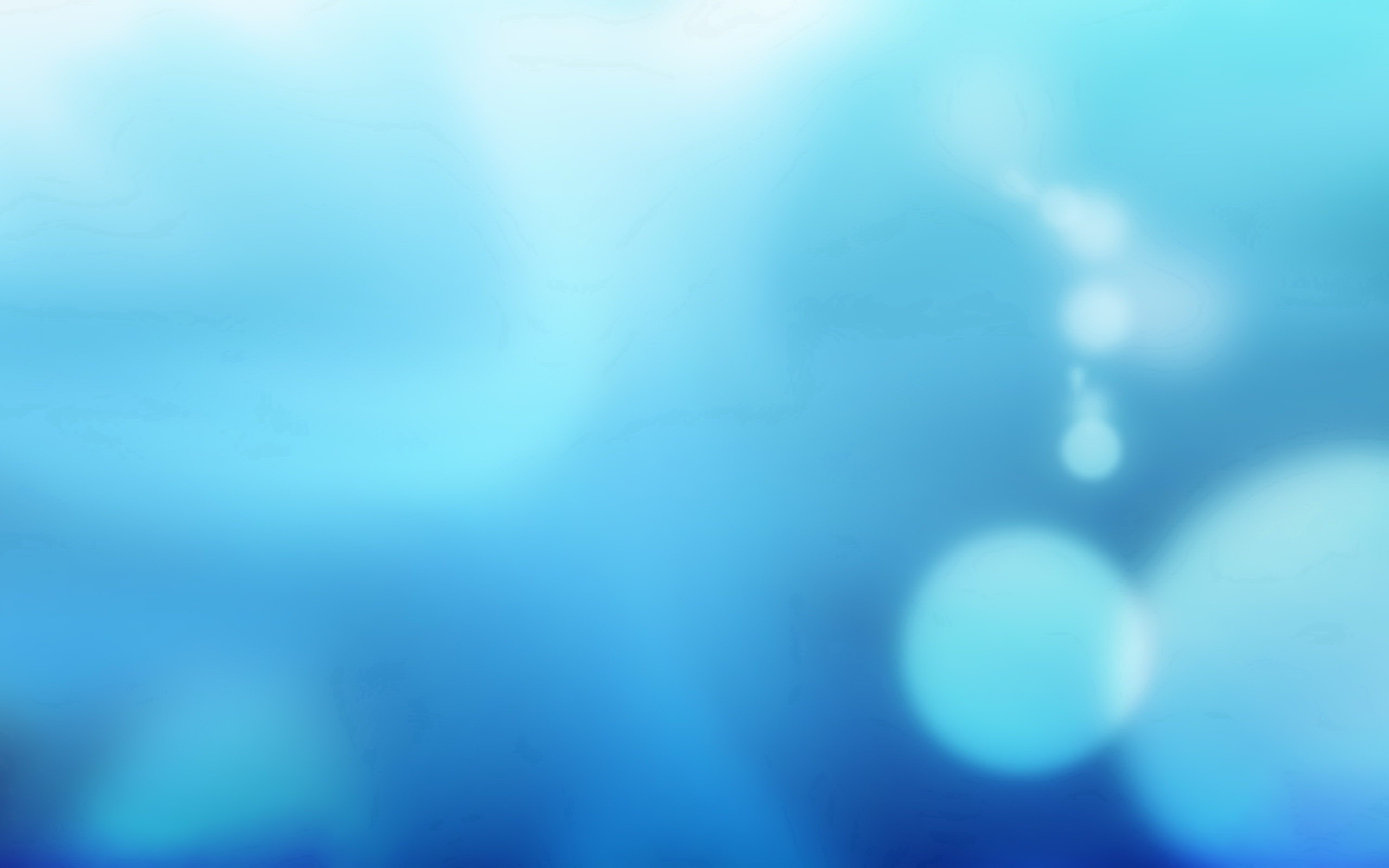 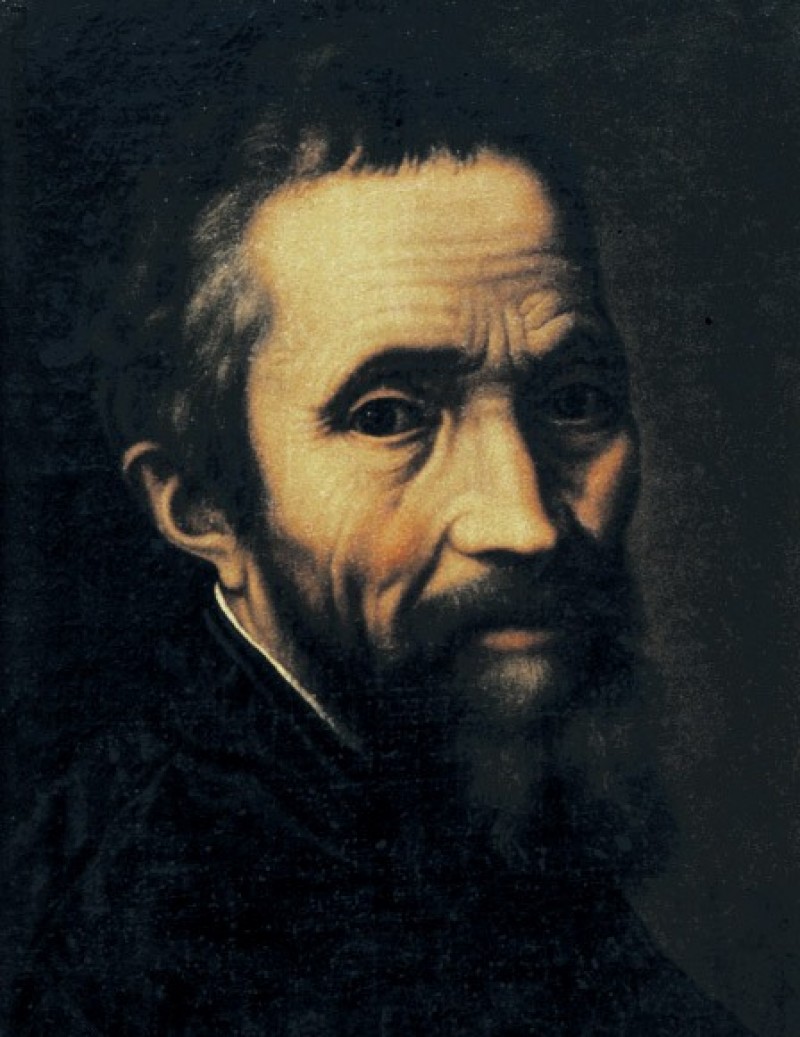 Мікеланджело
(Італія)
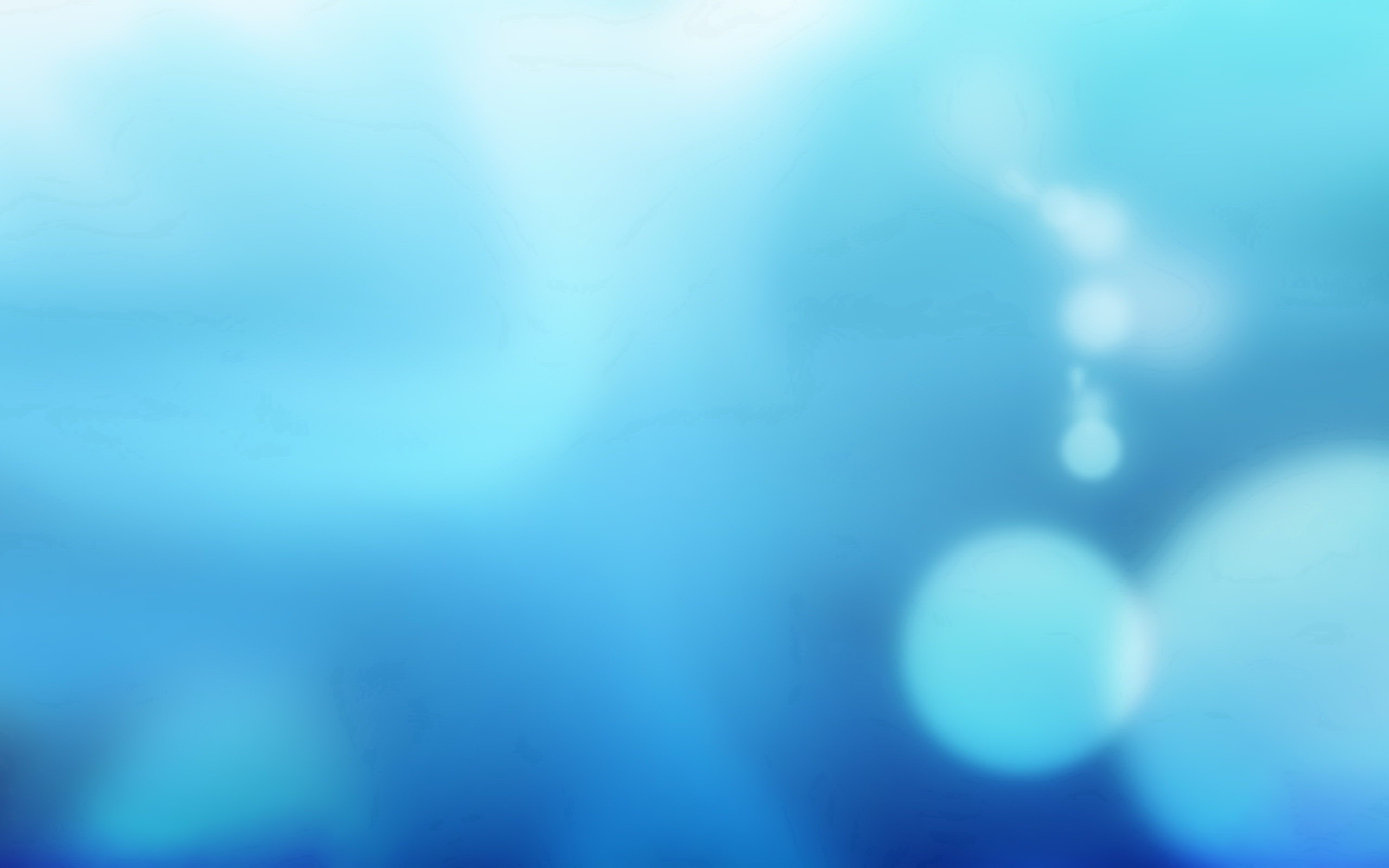 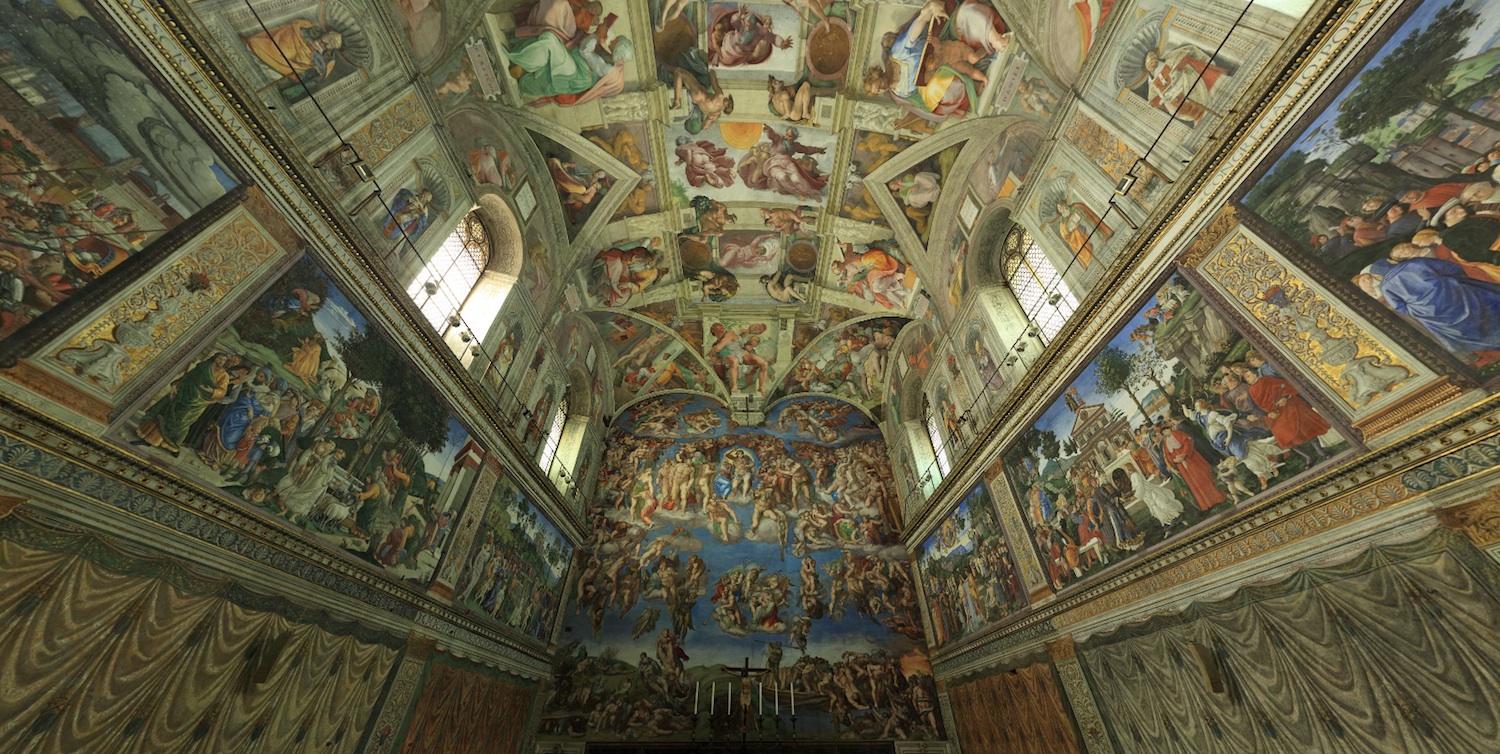 “Сикстинська капела”
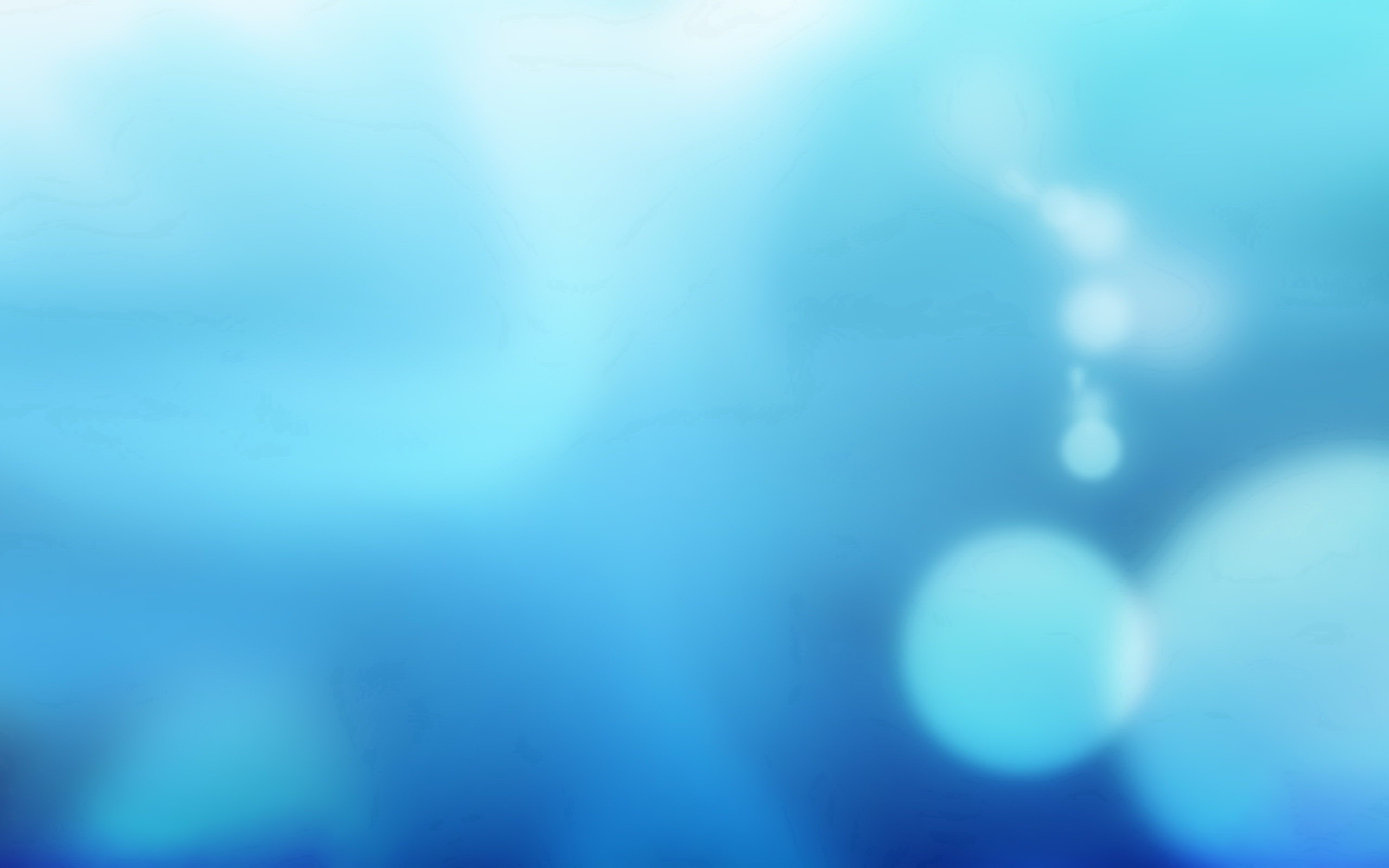 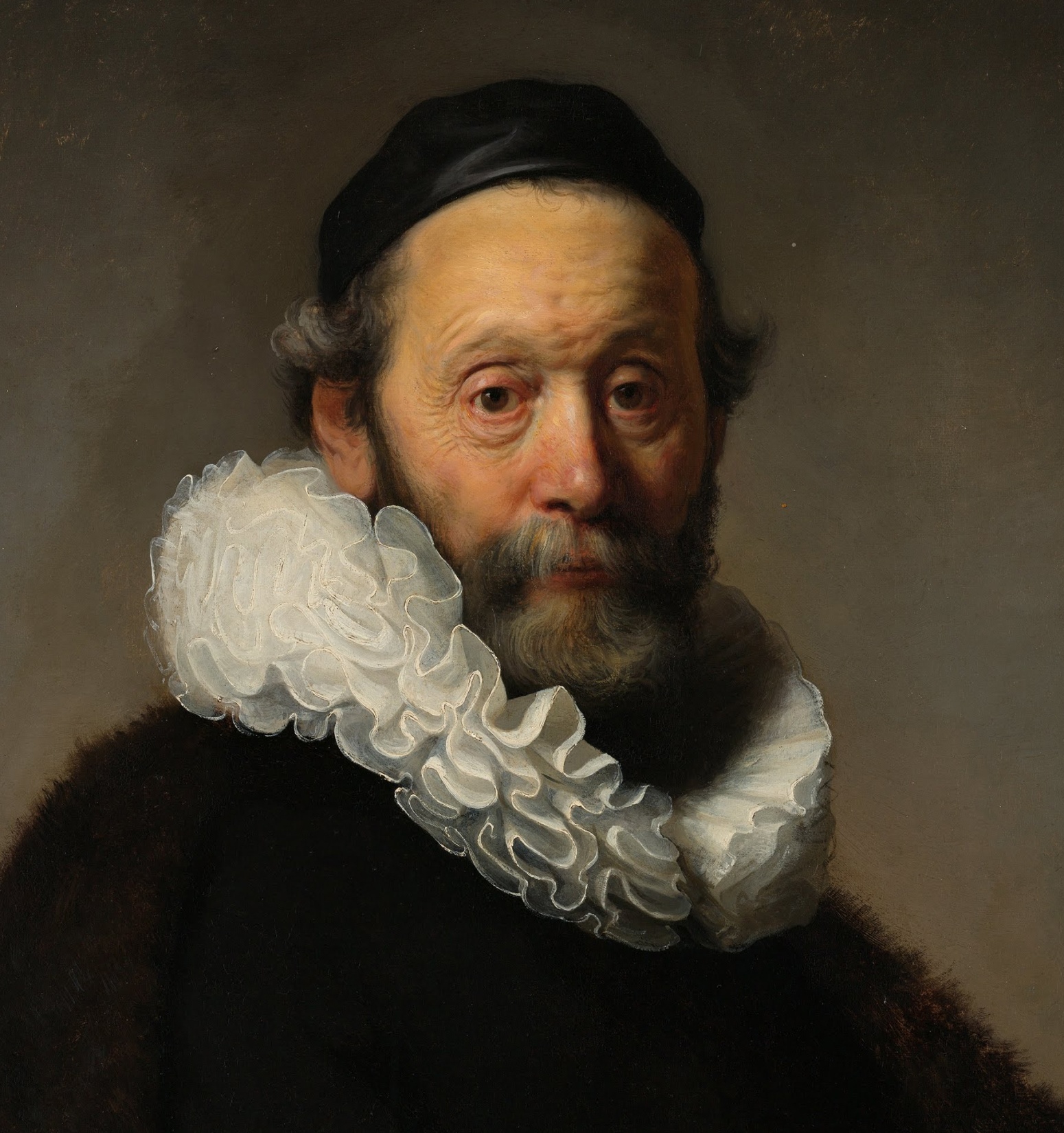 Рембрандт
(Нідерланди)
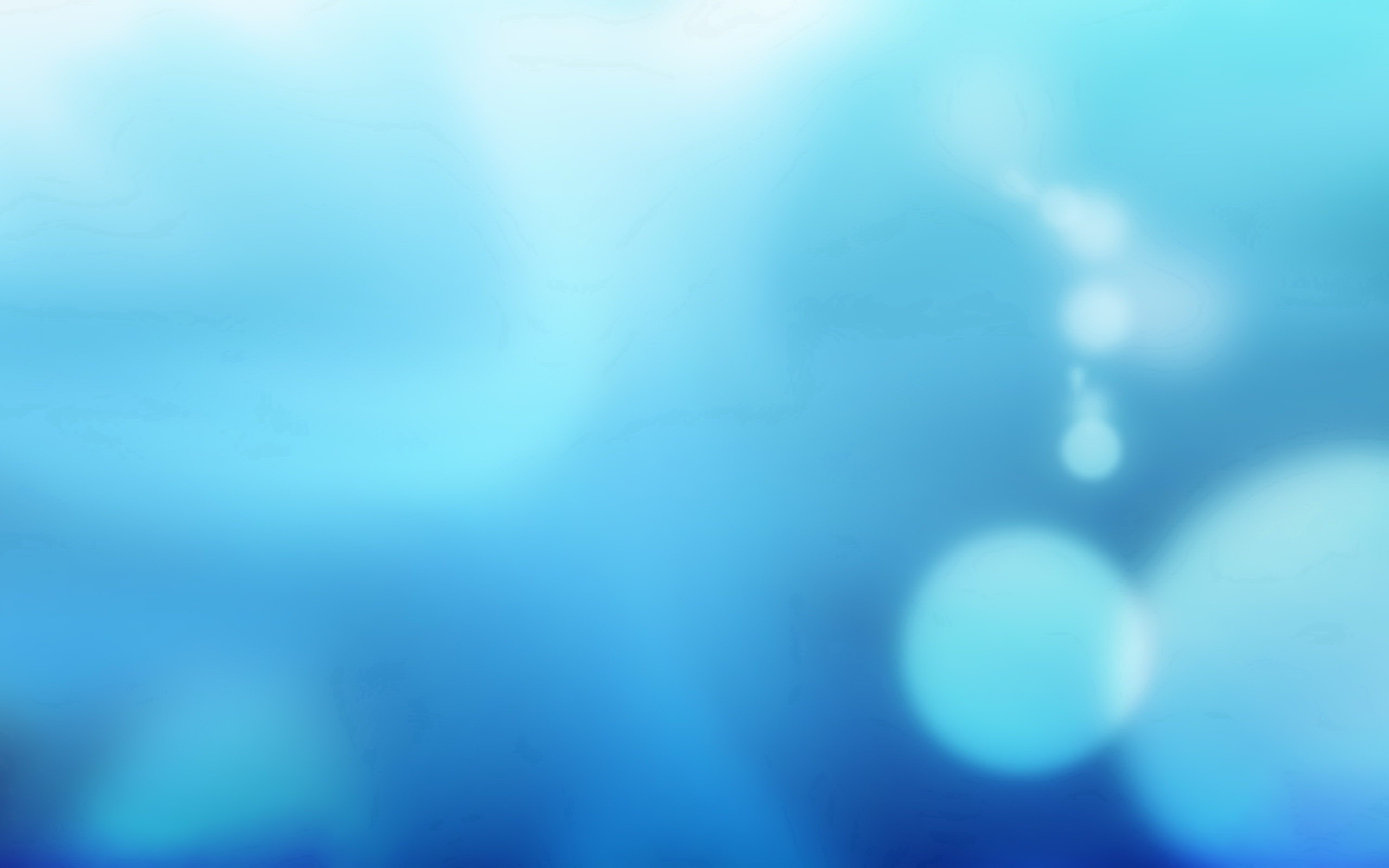 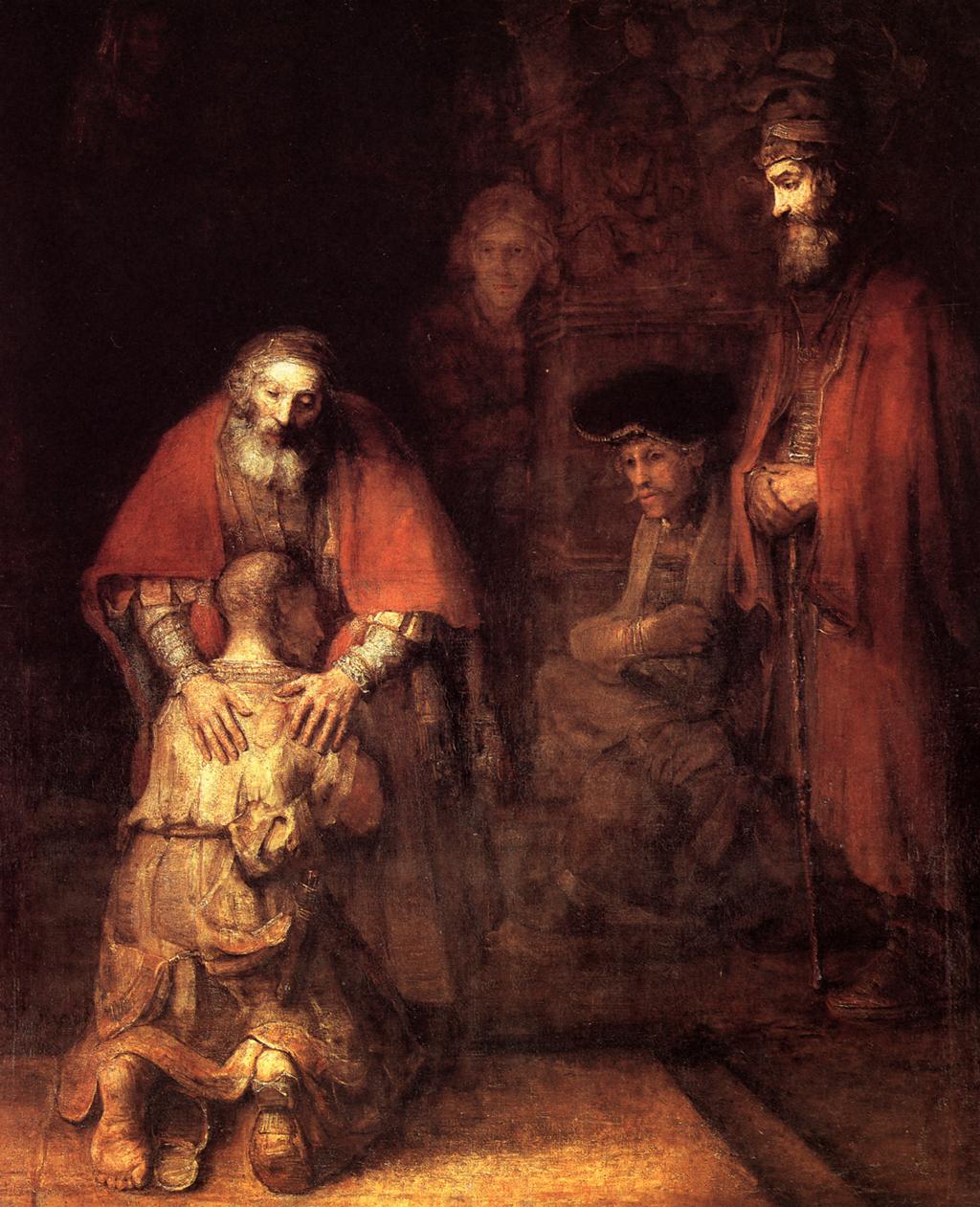 “Повернення блудного сина”
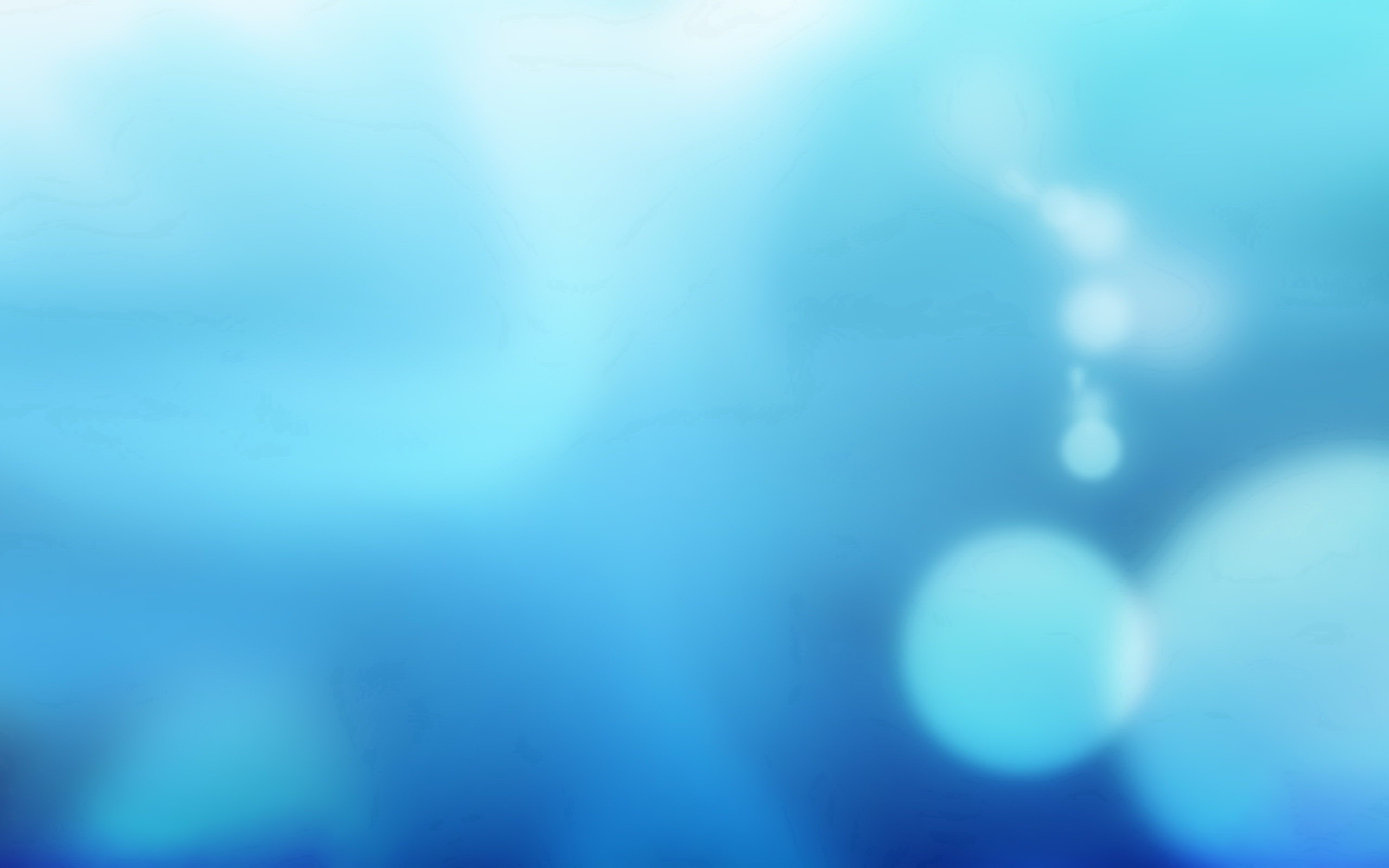 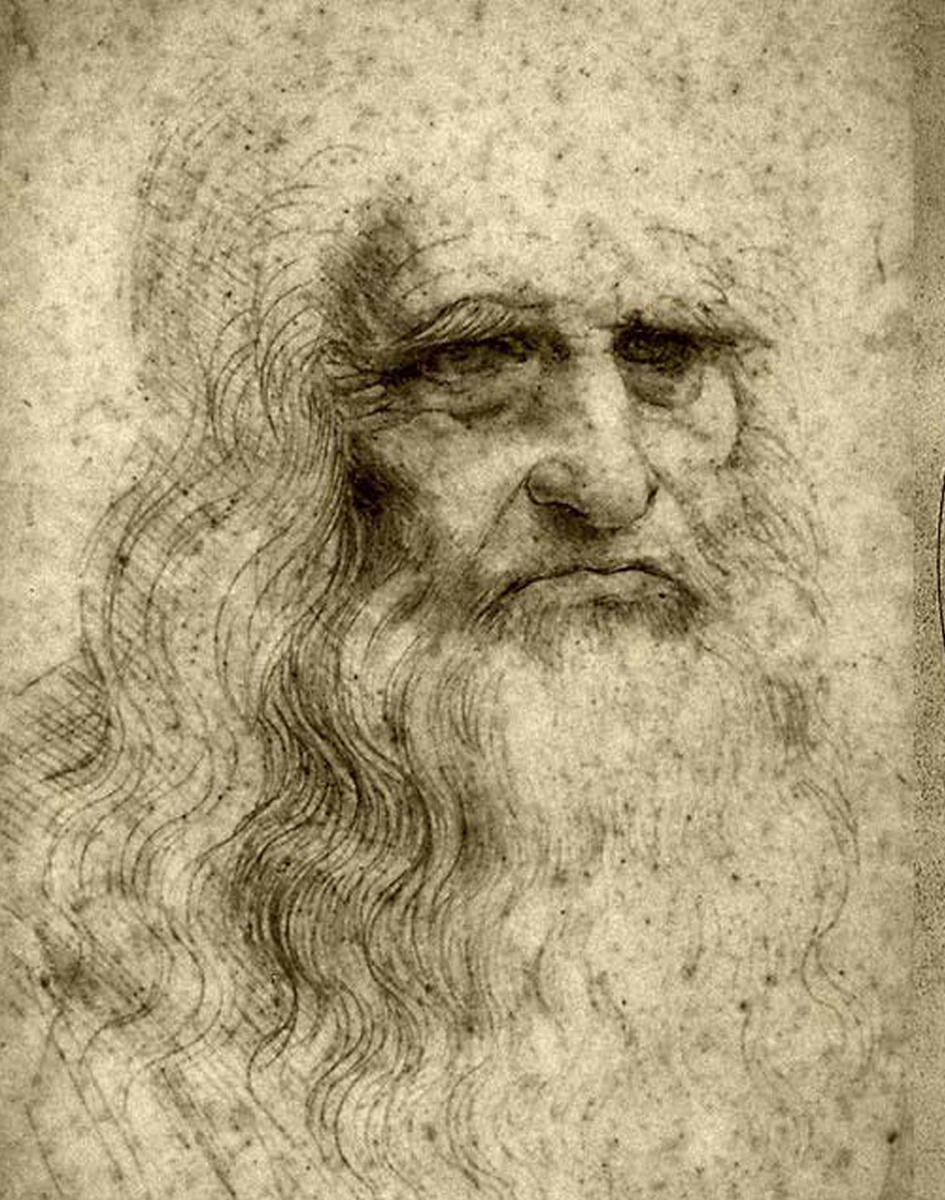 Леонардо да Вінчі
(Італія)
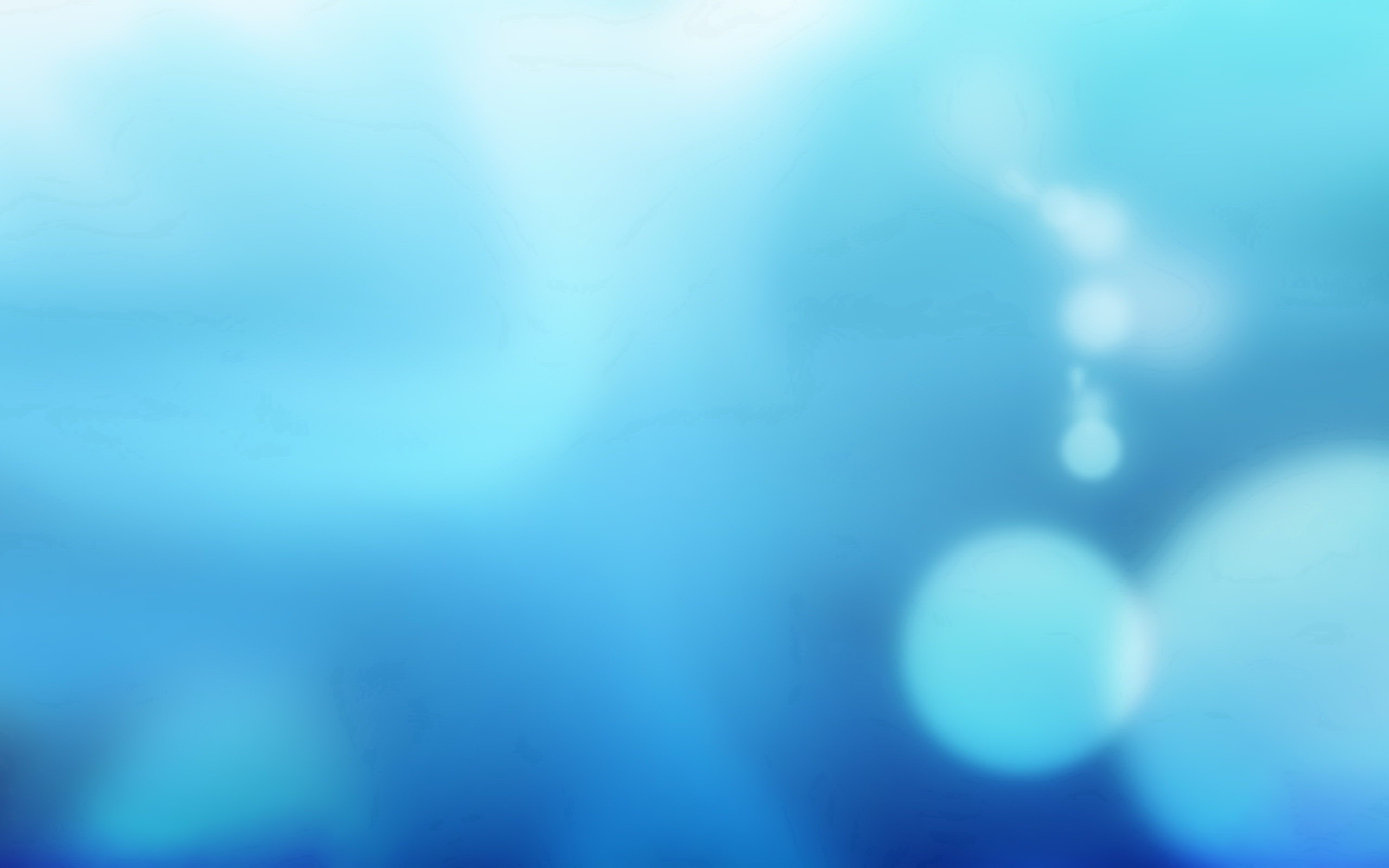 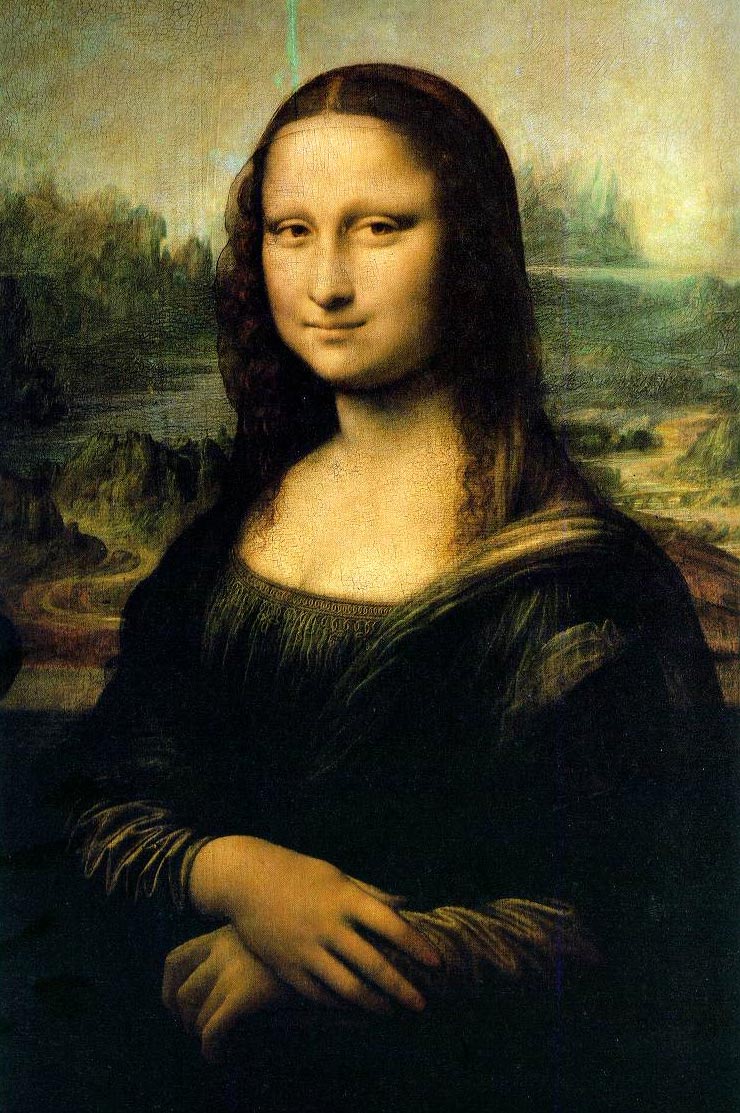 “Мона Ліза”
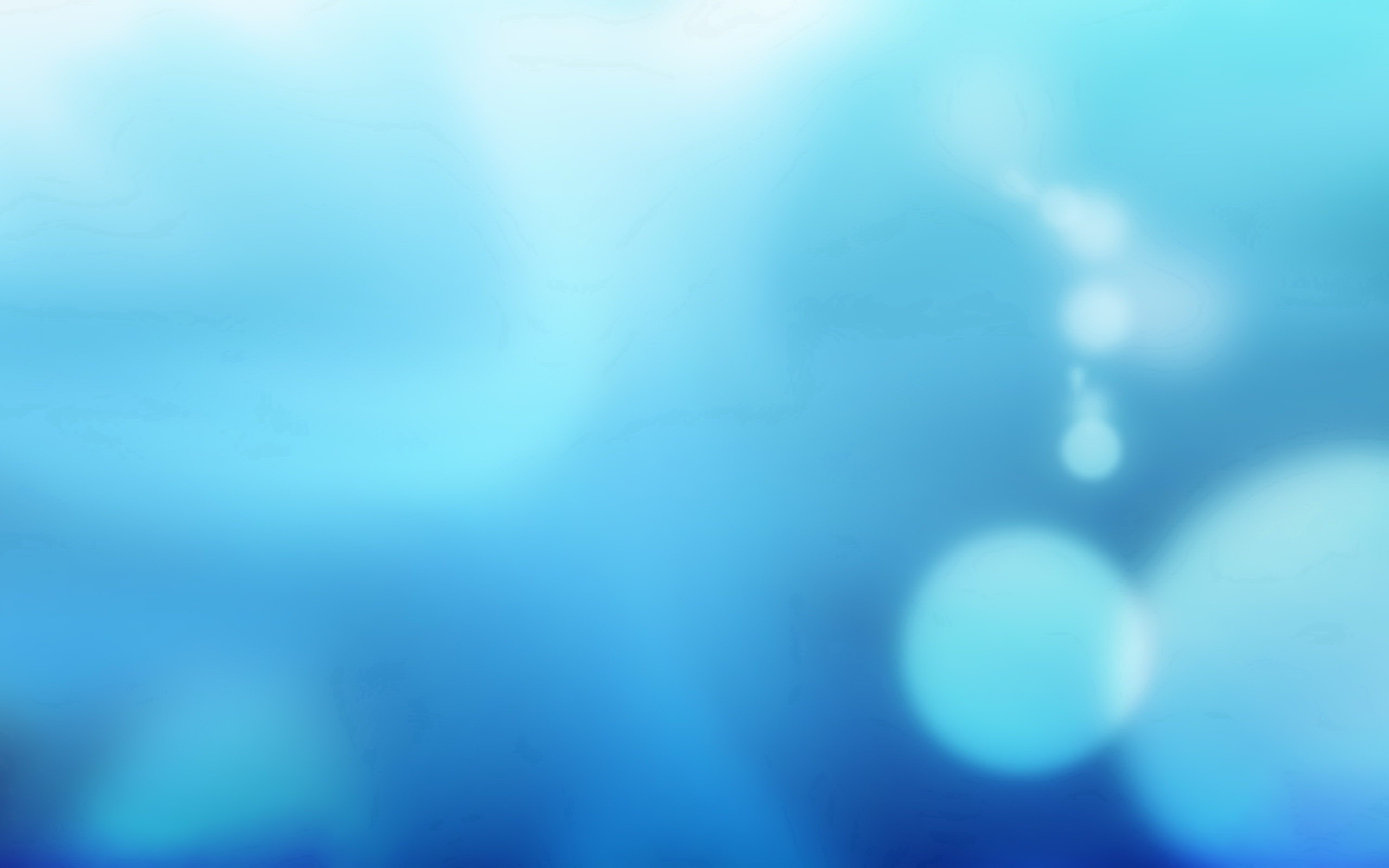 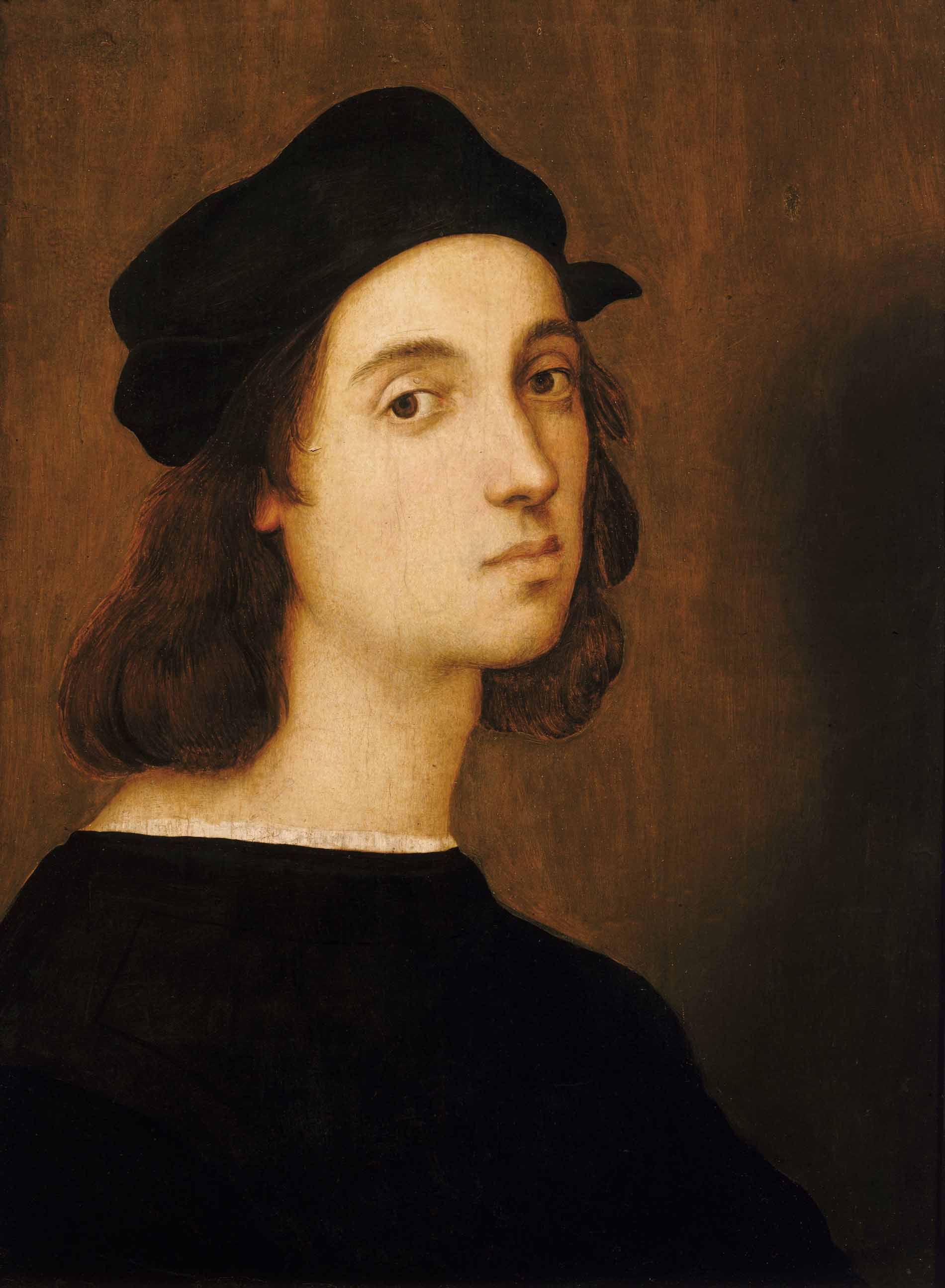 Рафаель
(Італія)
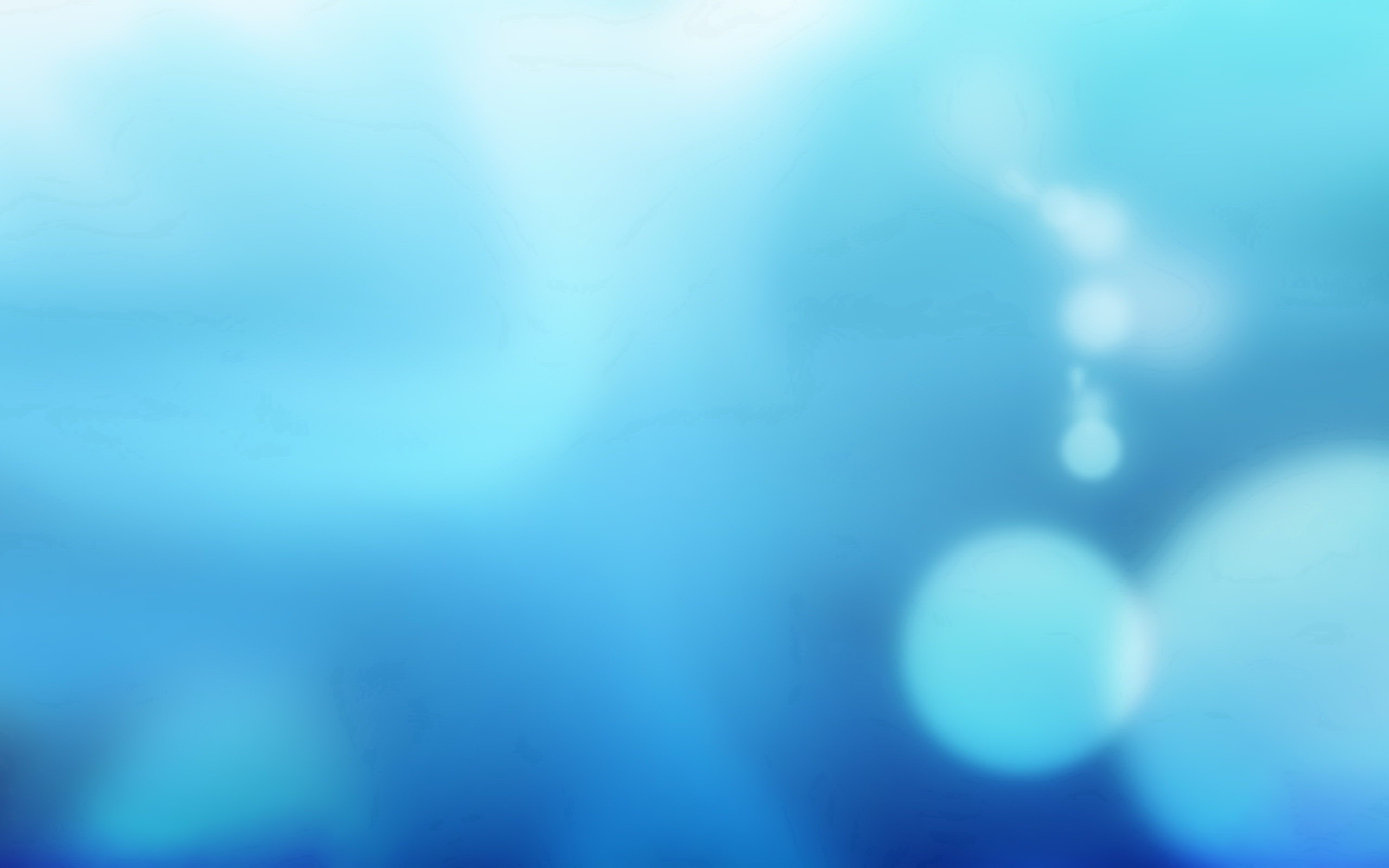 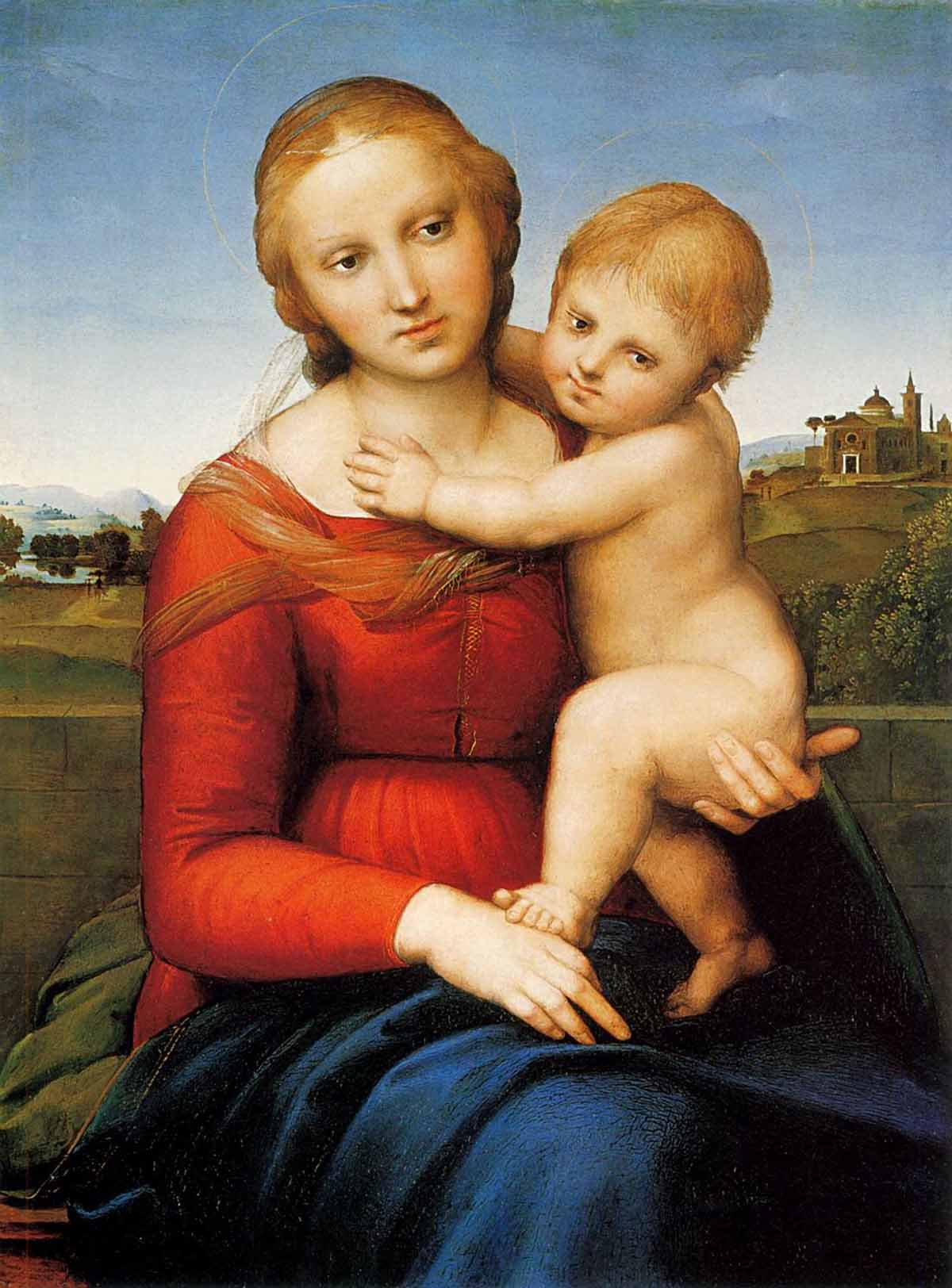 “Мадонна”
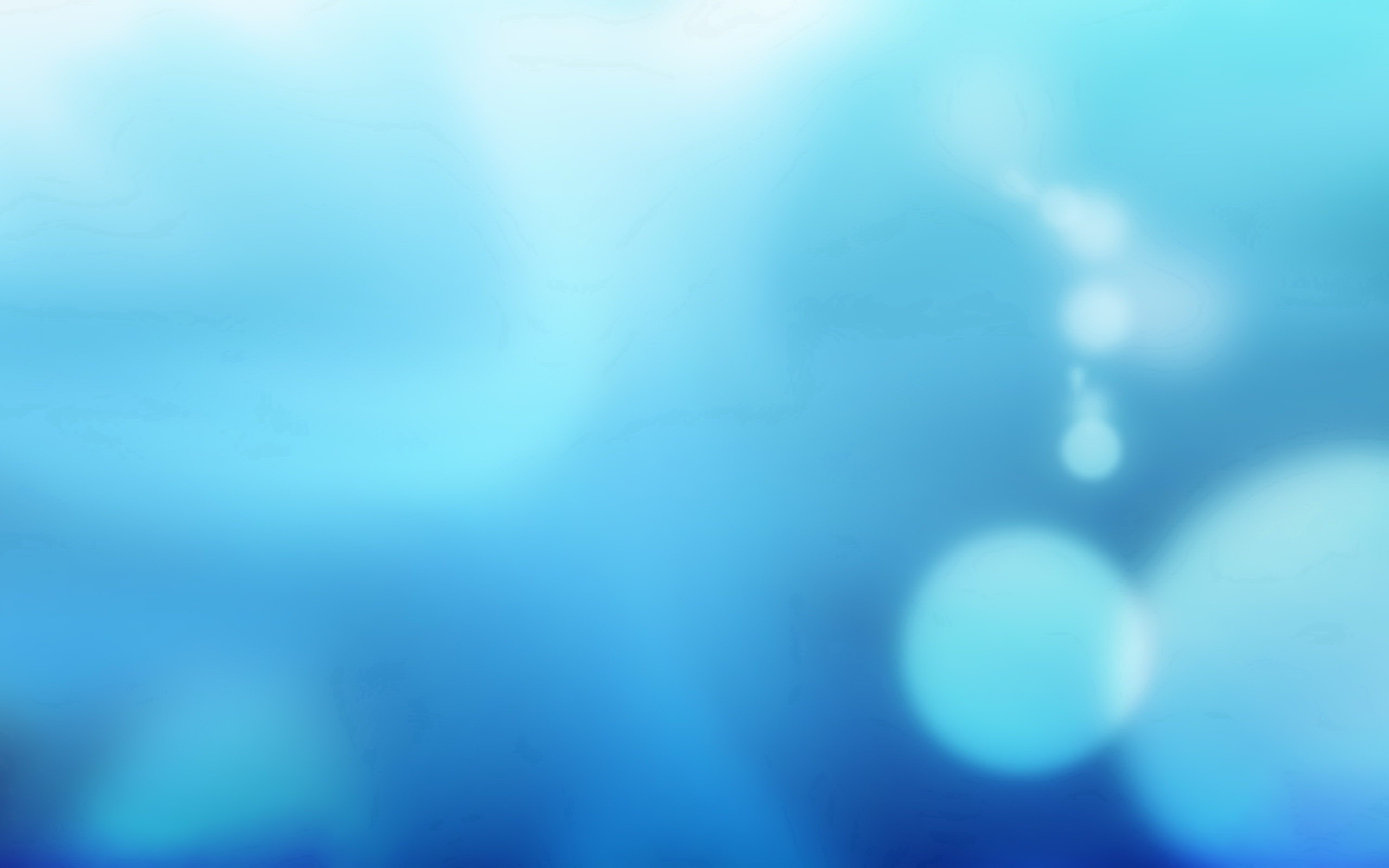 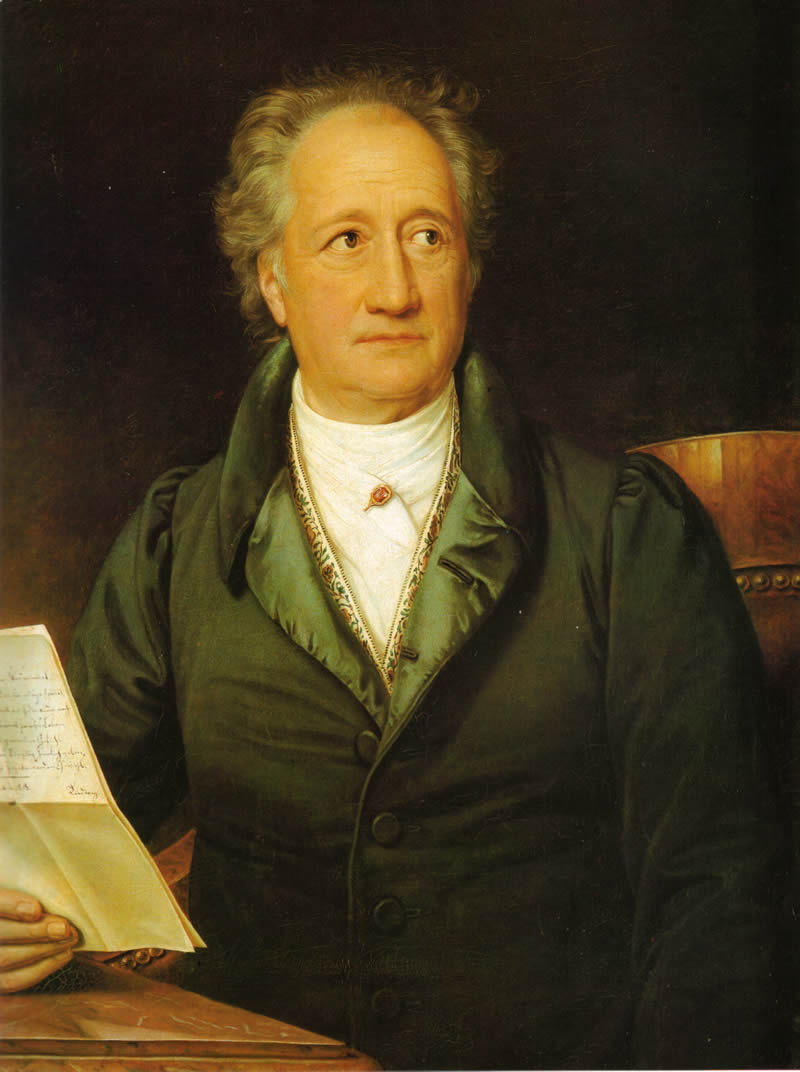 Гете
(Німеччина)
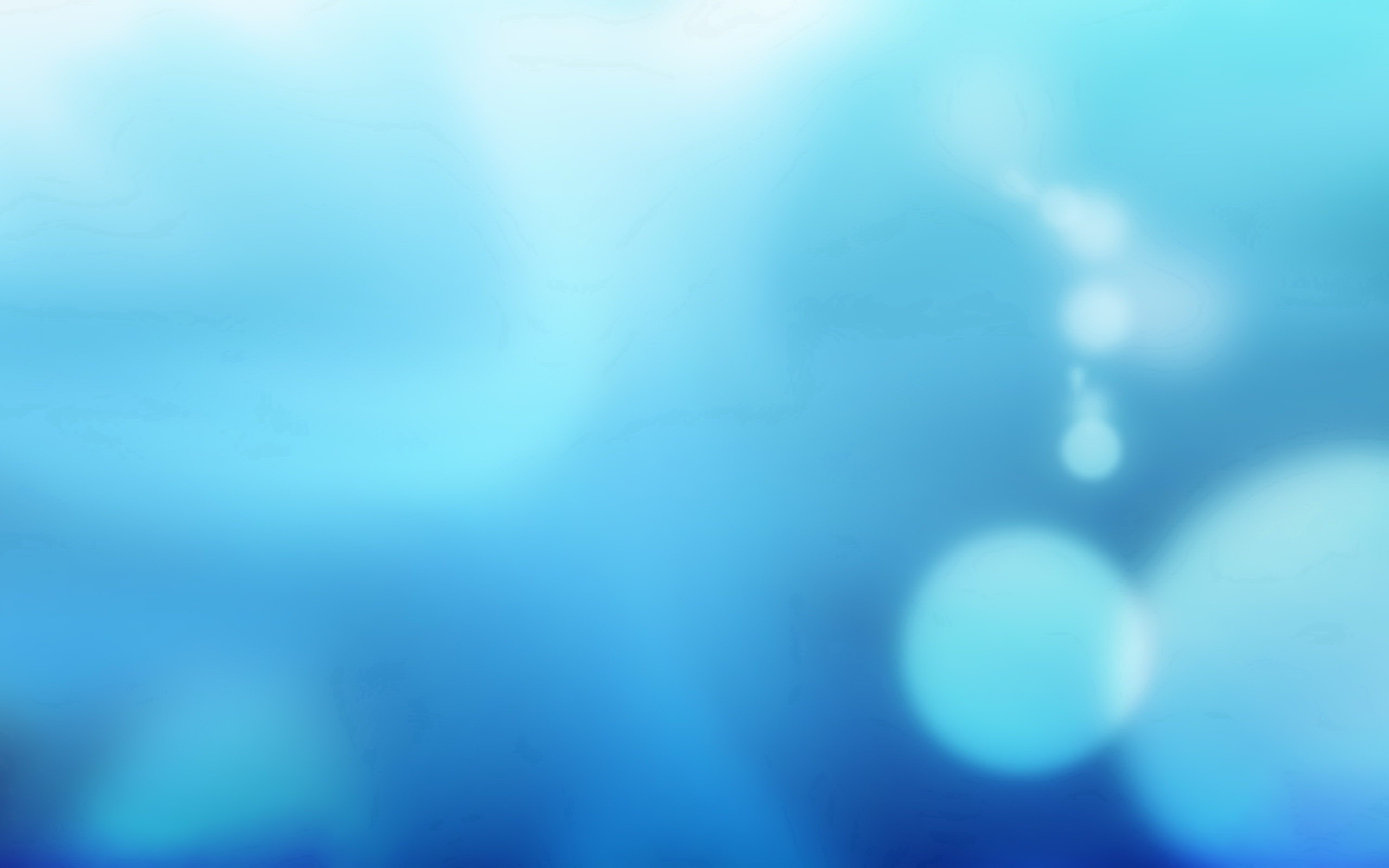 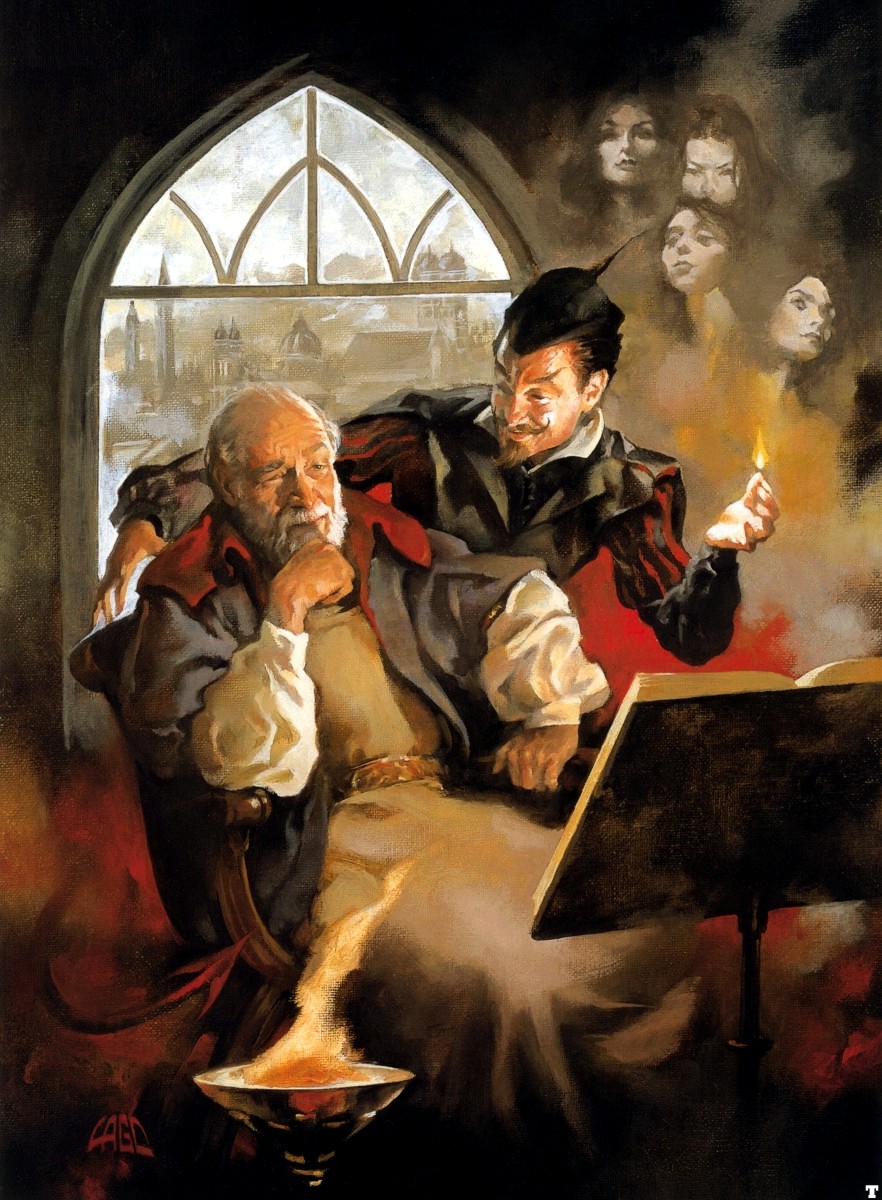 Трагедія
“Фауст”
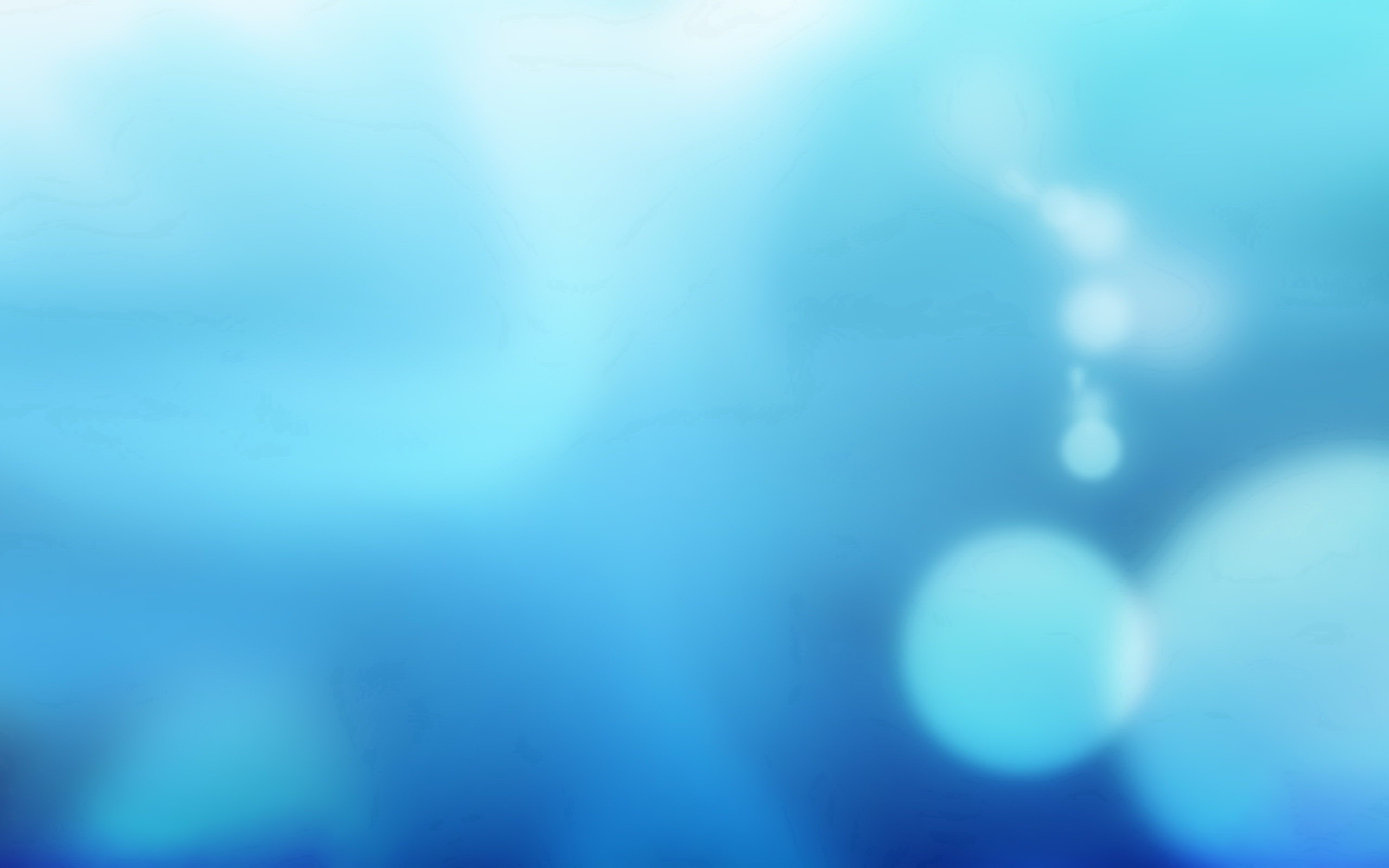 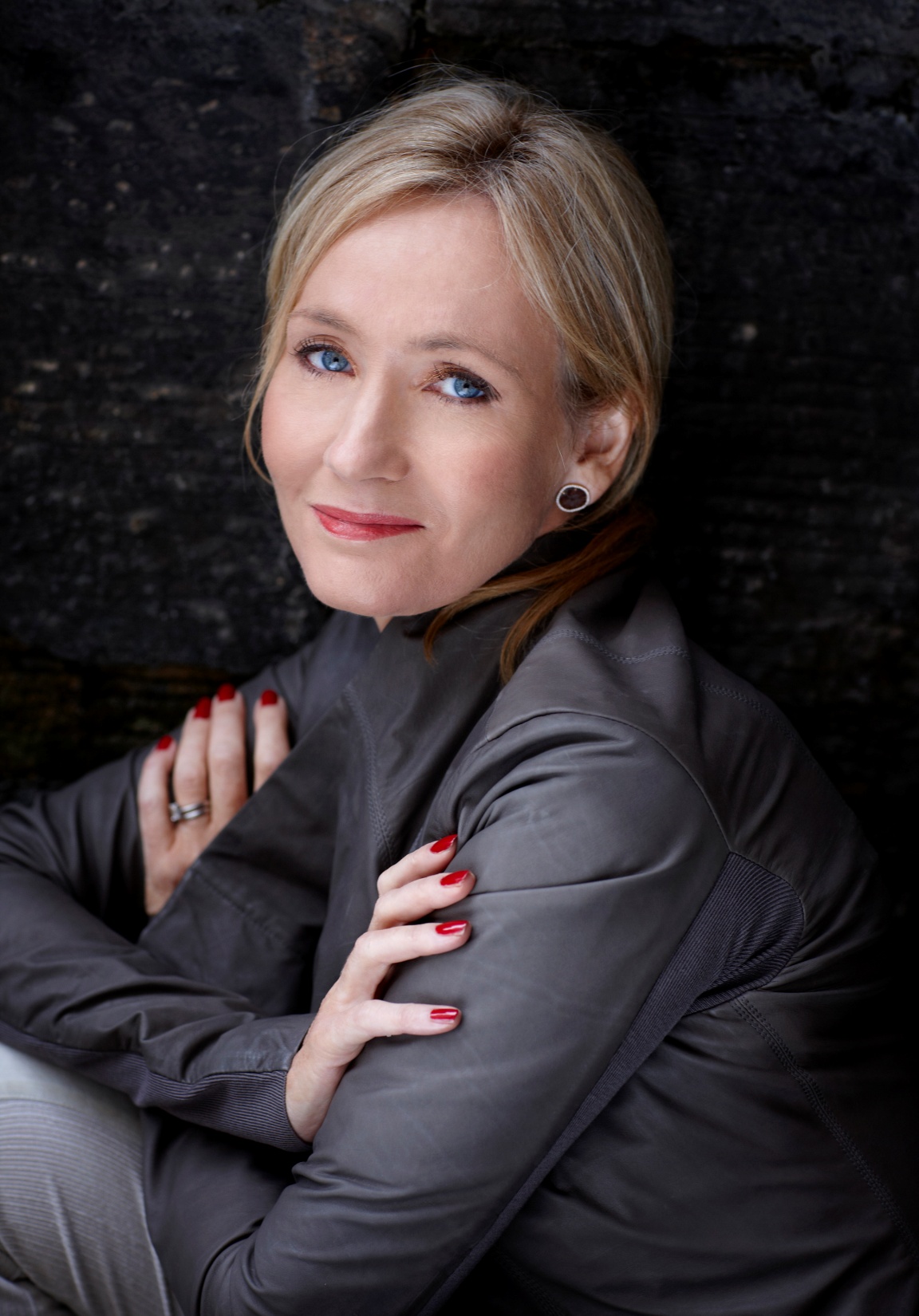 Джоан Роулінг
(Англія)
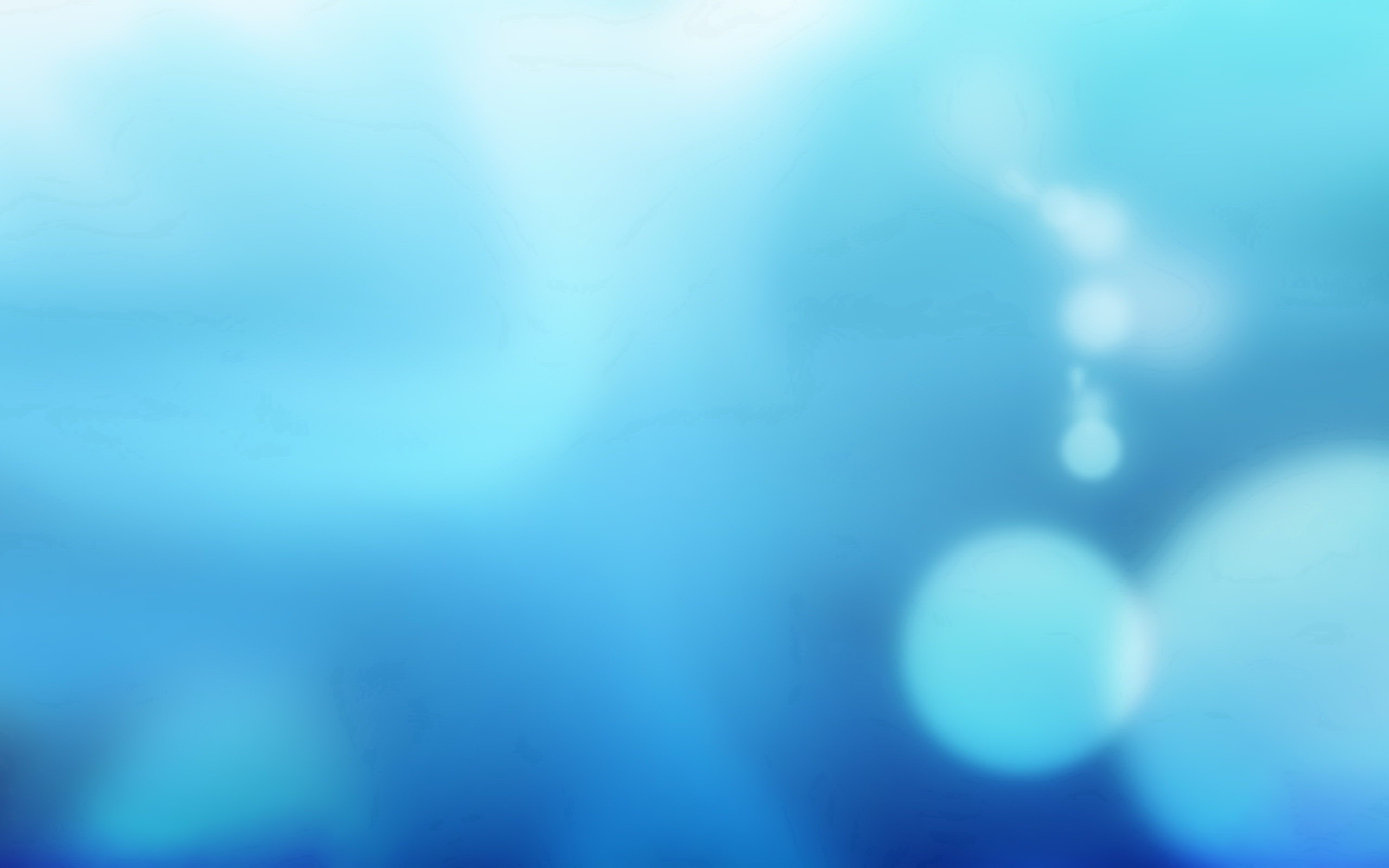 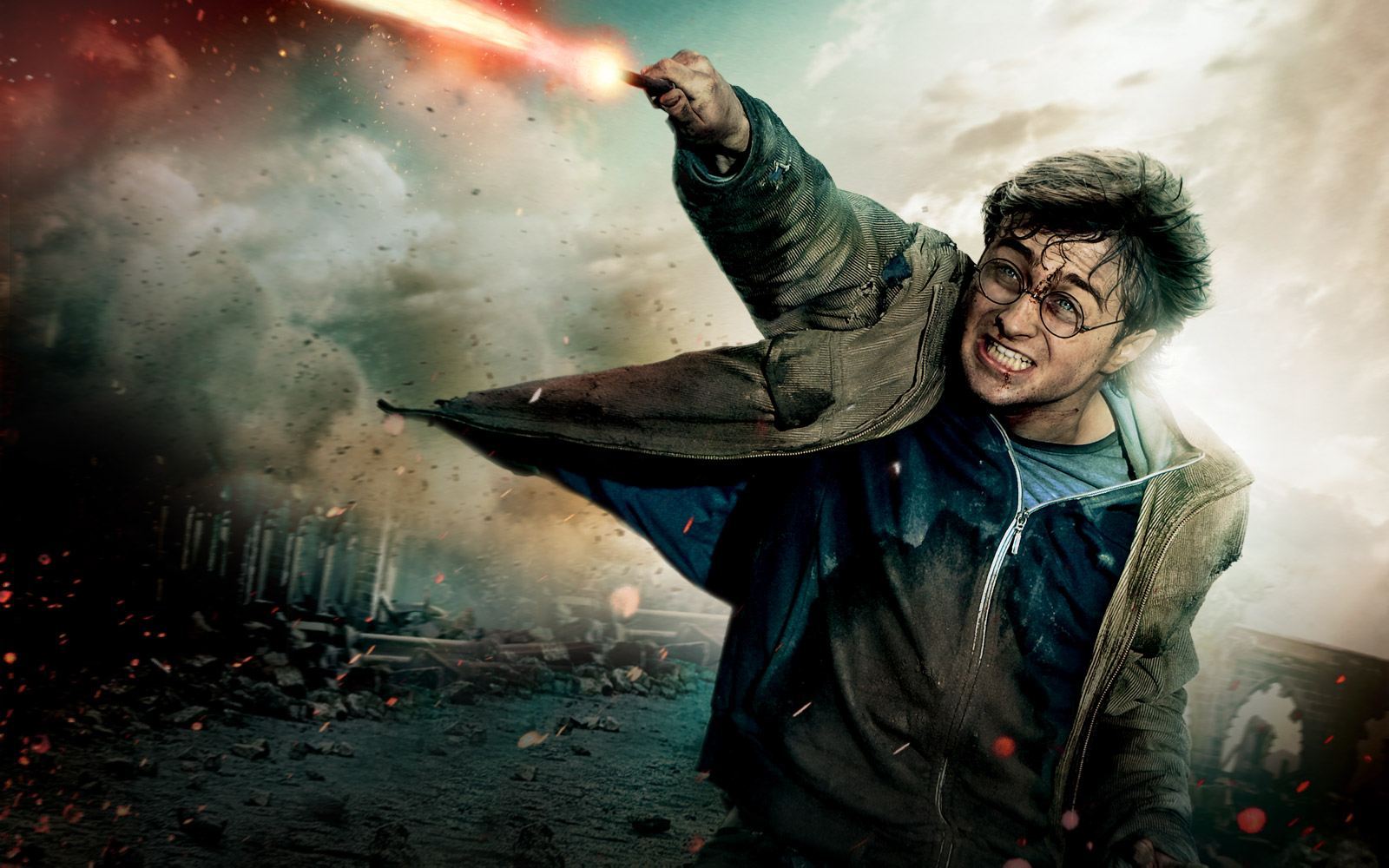 “Гаррі Поттер”
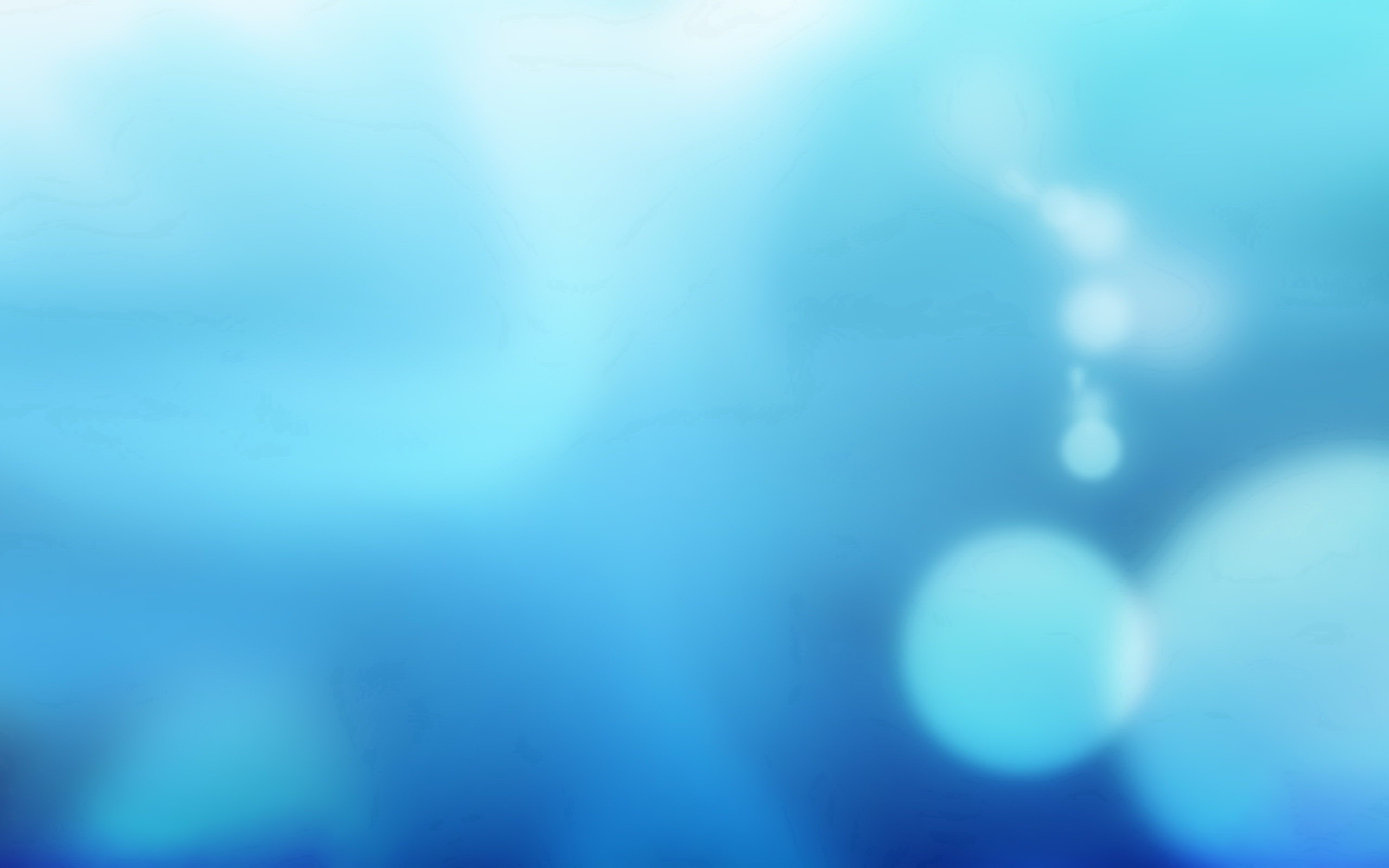 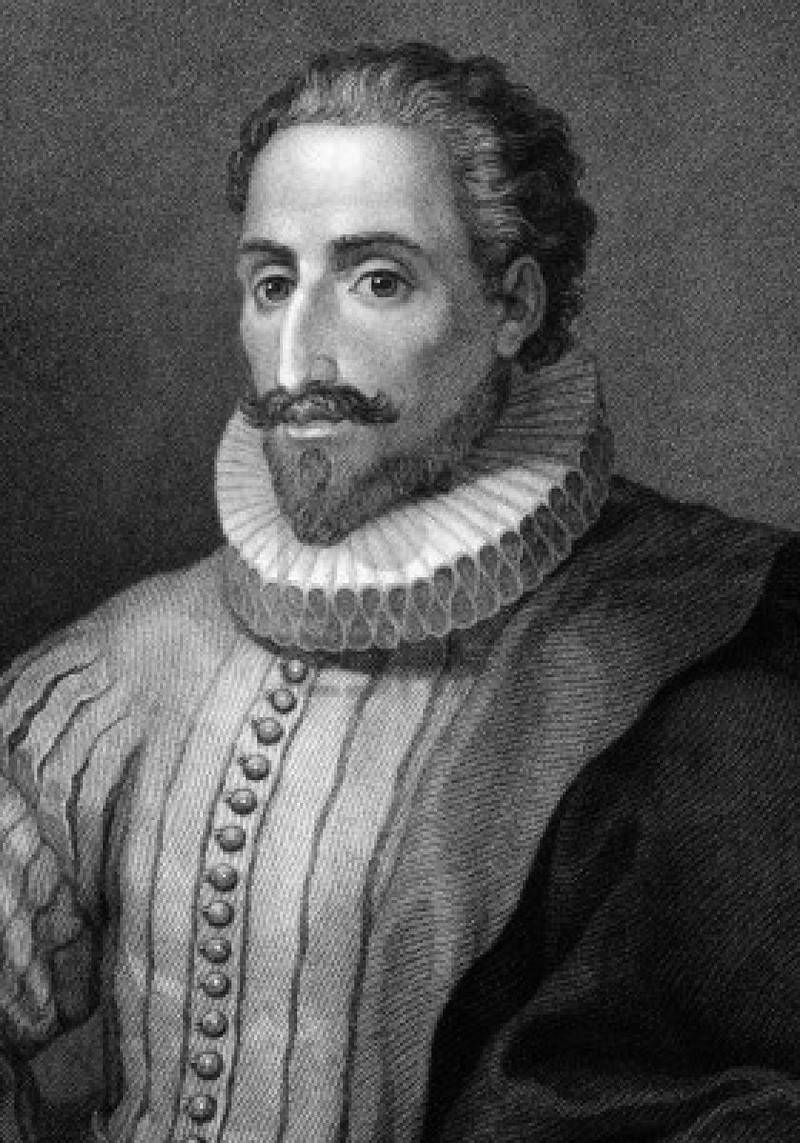 Сервантес
(Іспанія)
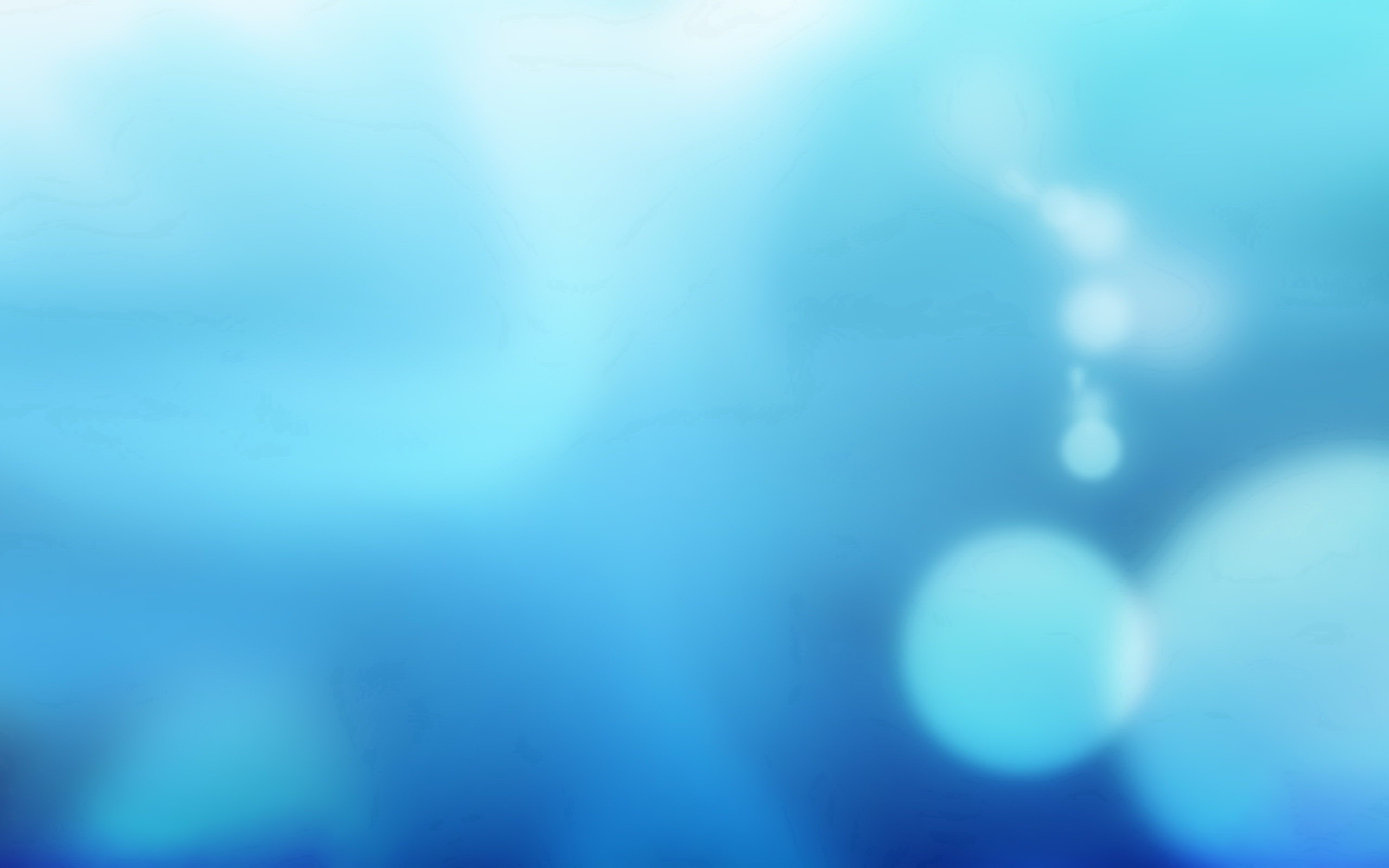 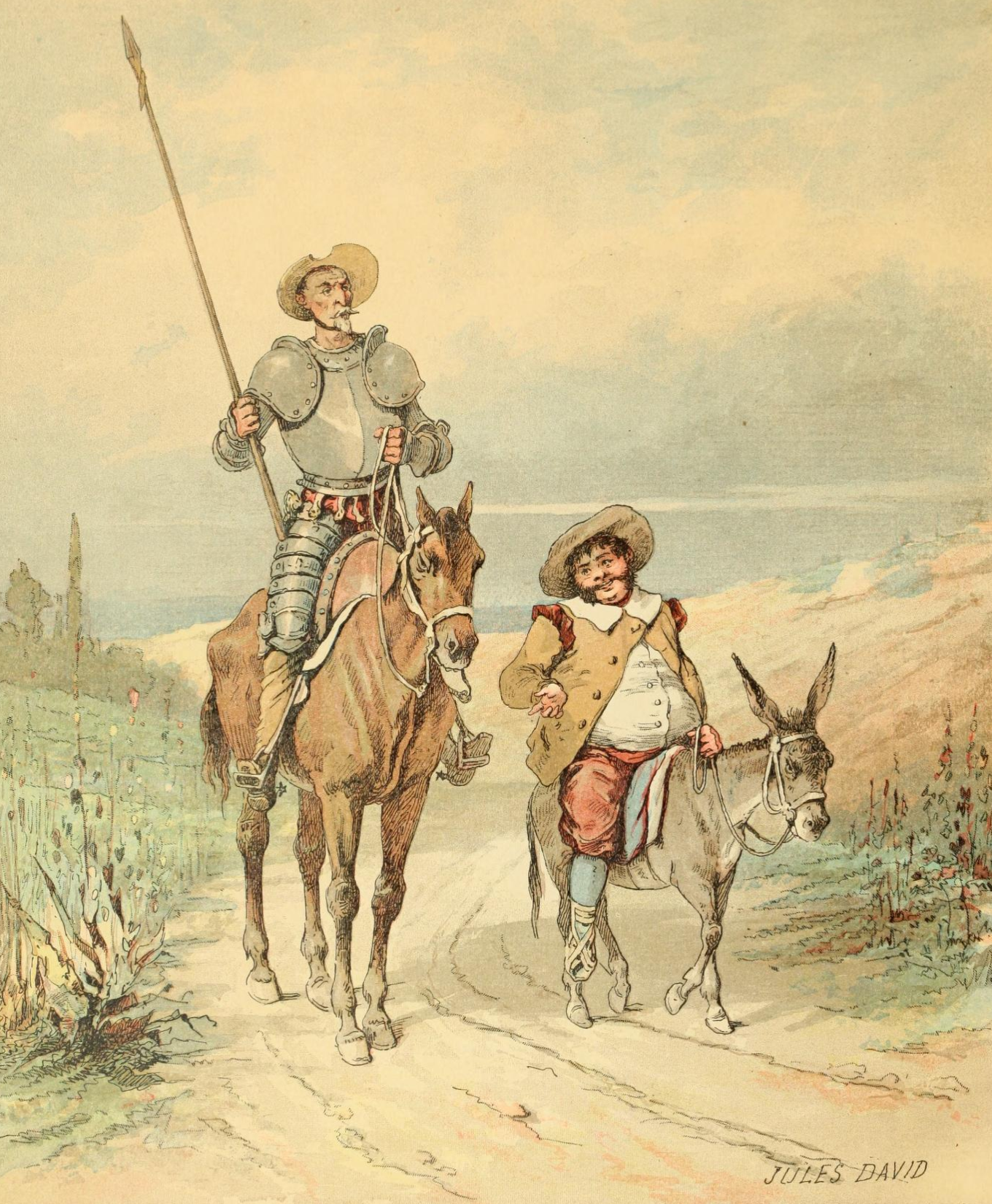 “Дон Кіхот”
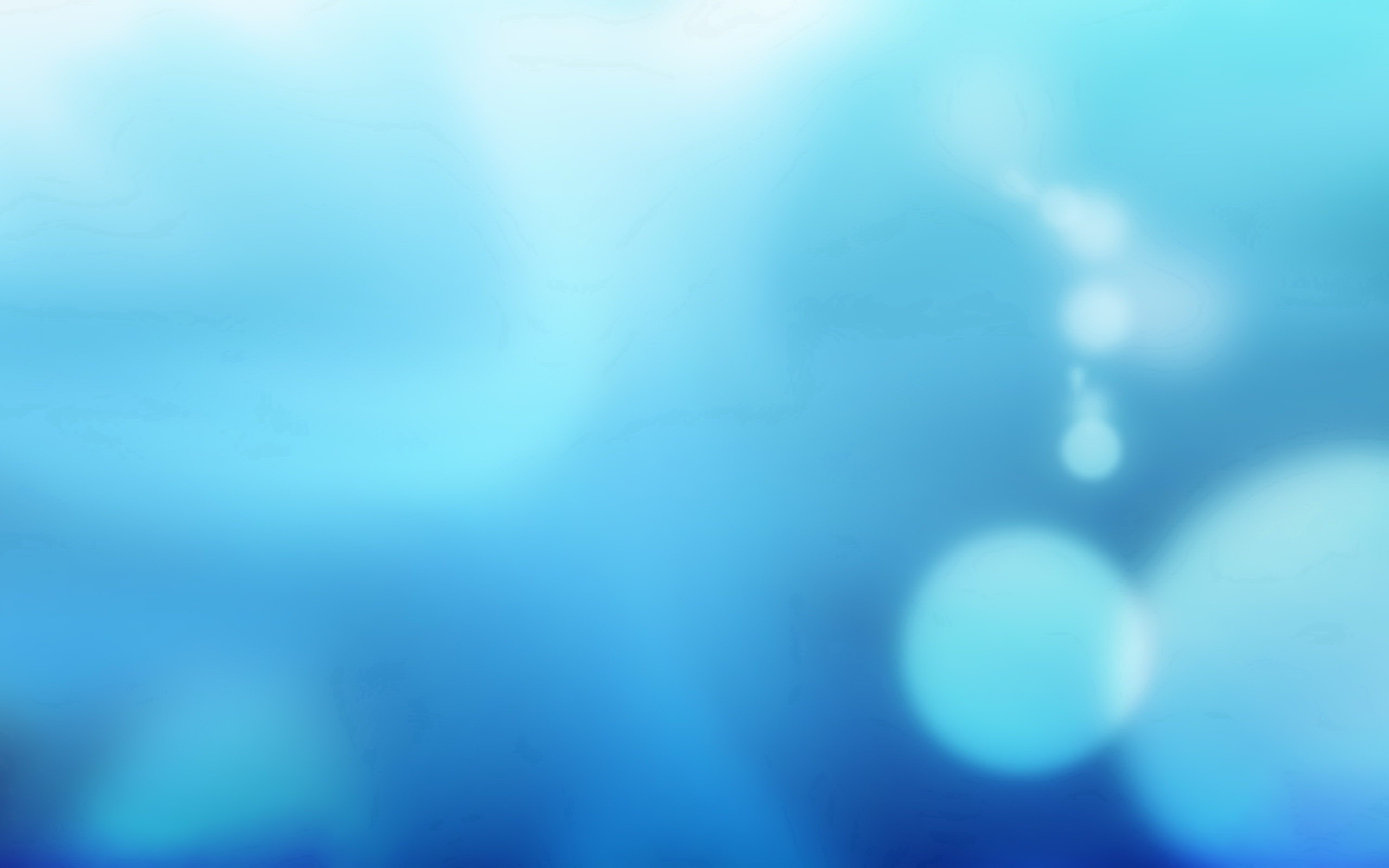 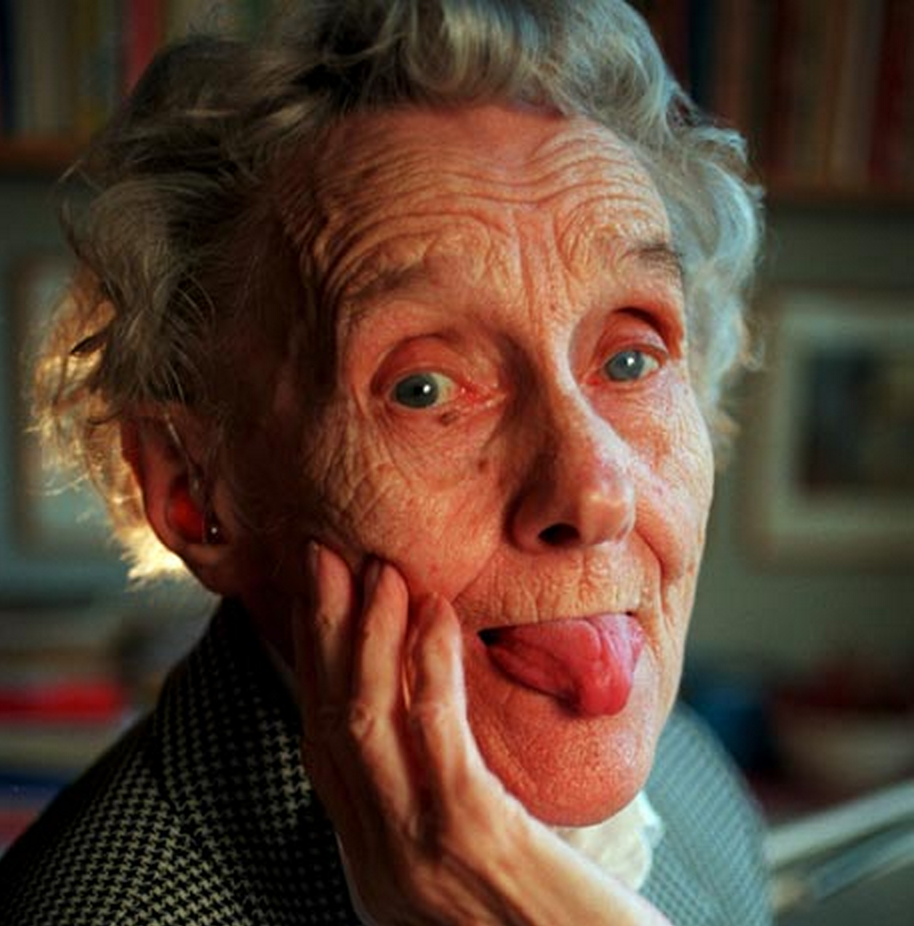 Астрід Ліндгрен
(ІШвеція)
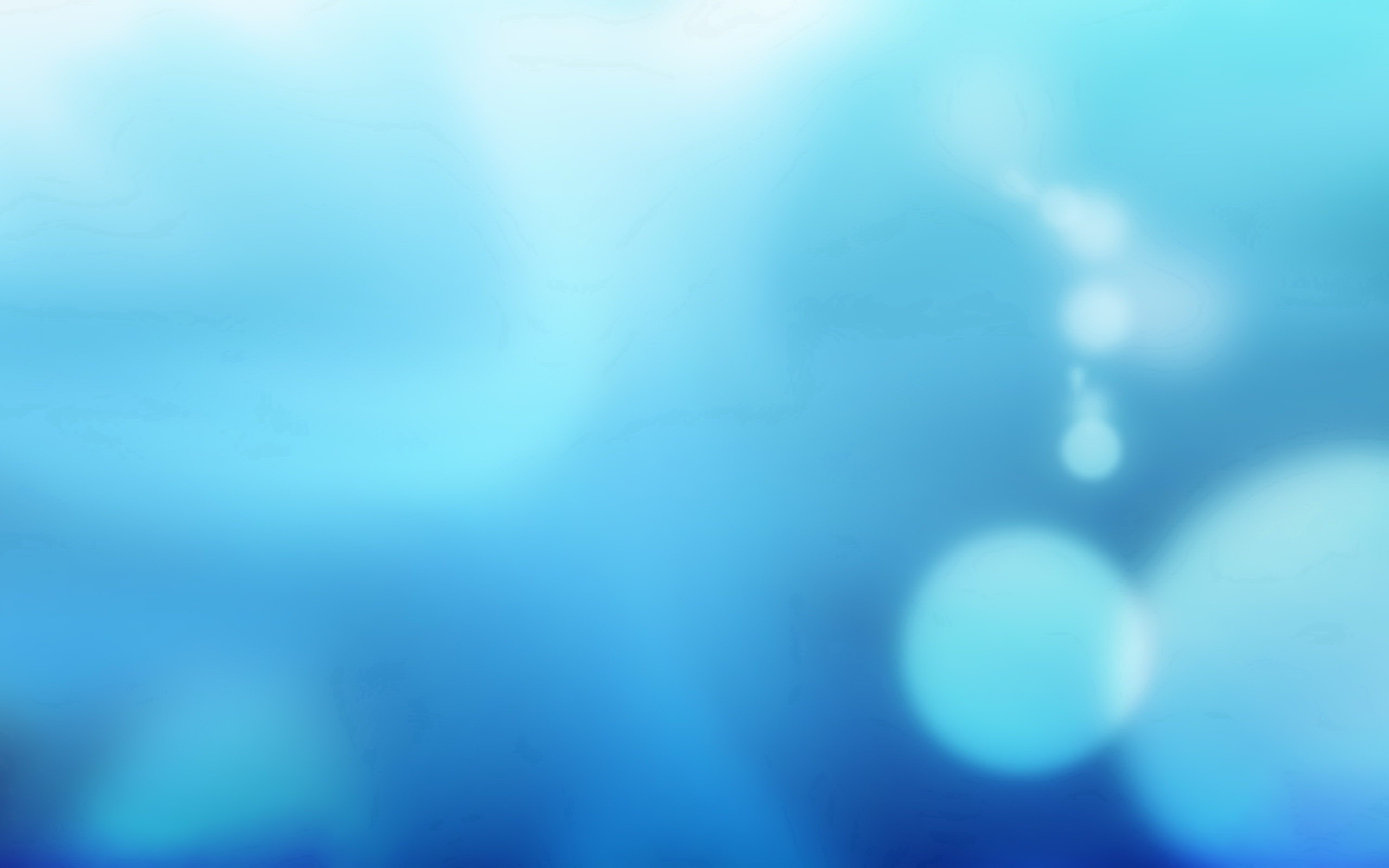 “Карлсон”
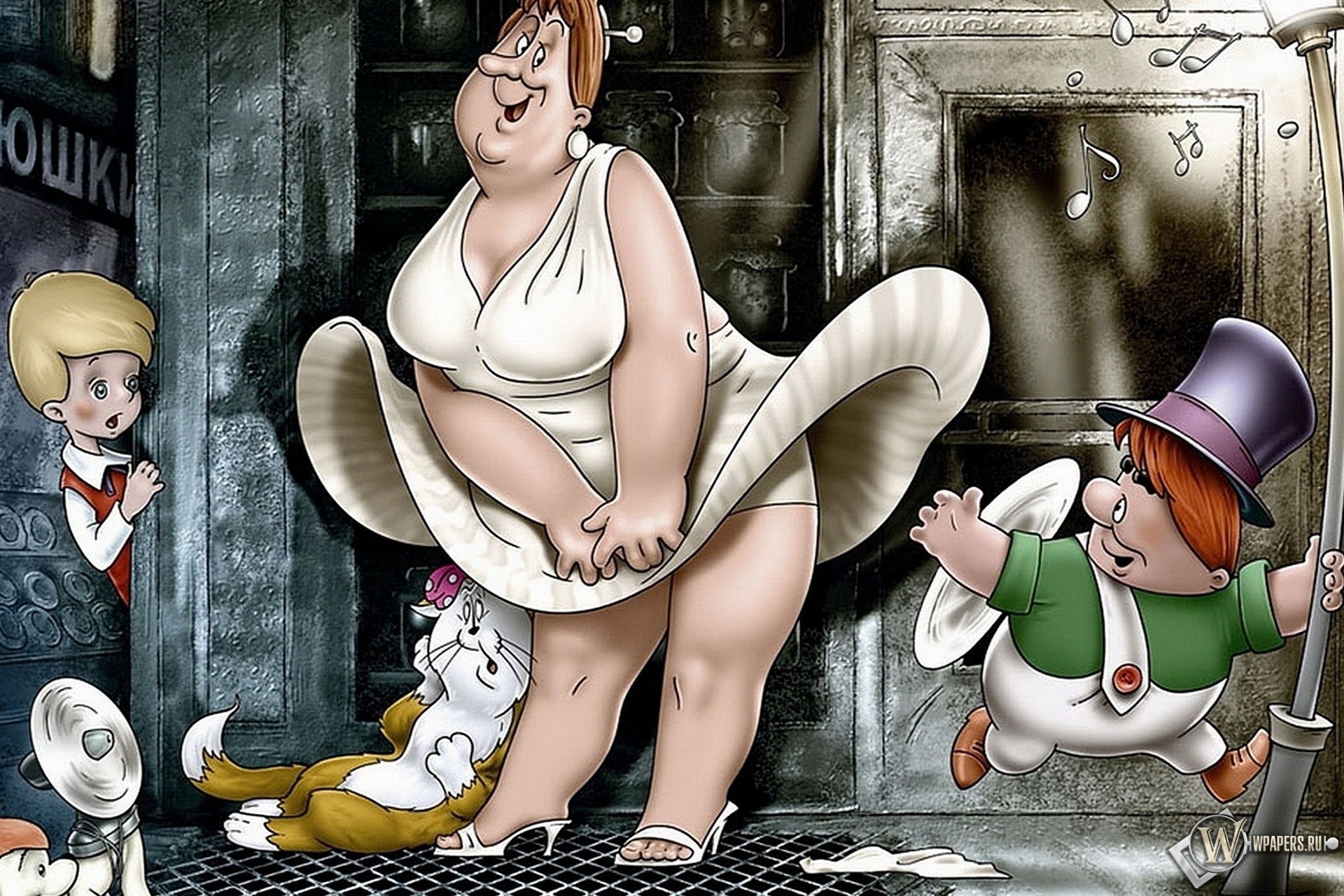 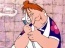 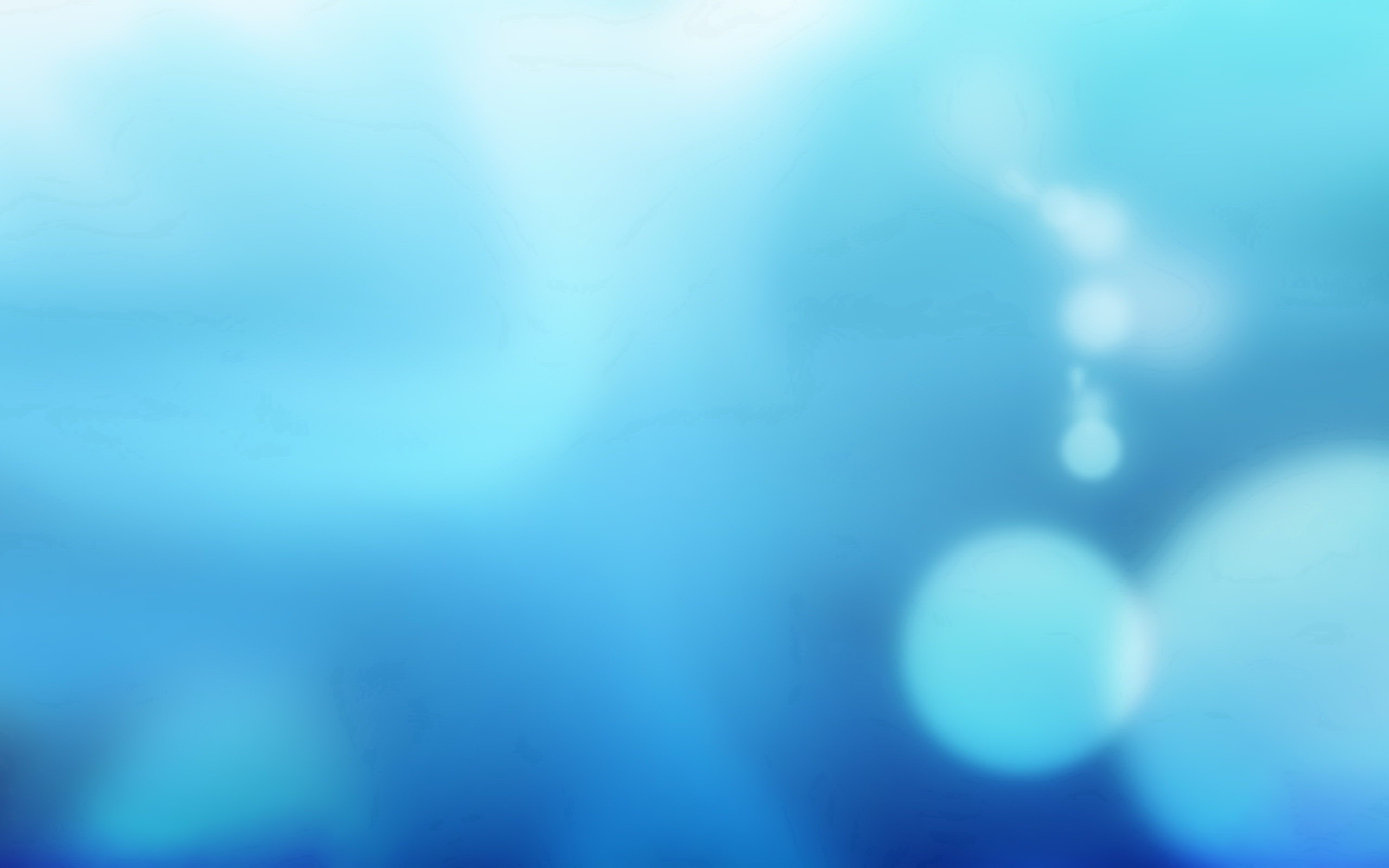 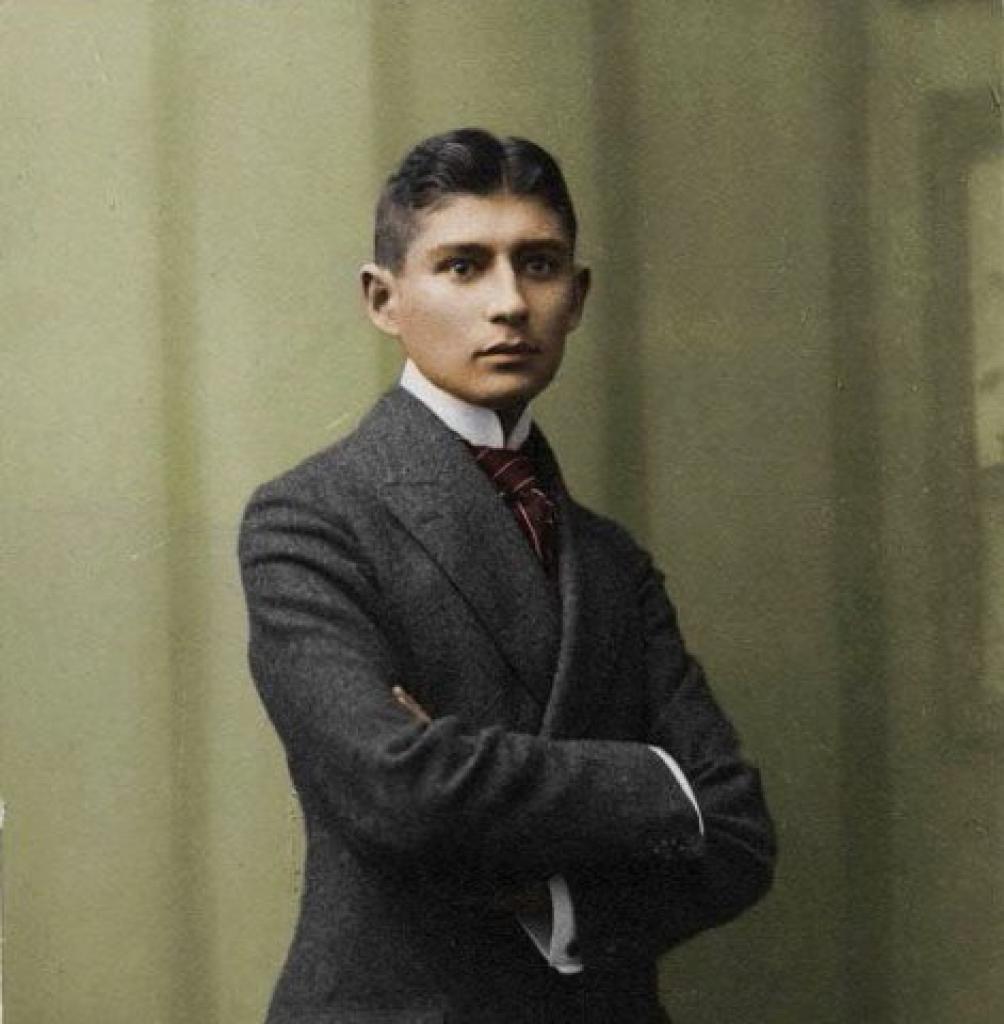 Ф. Кафка
(Чехія)
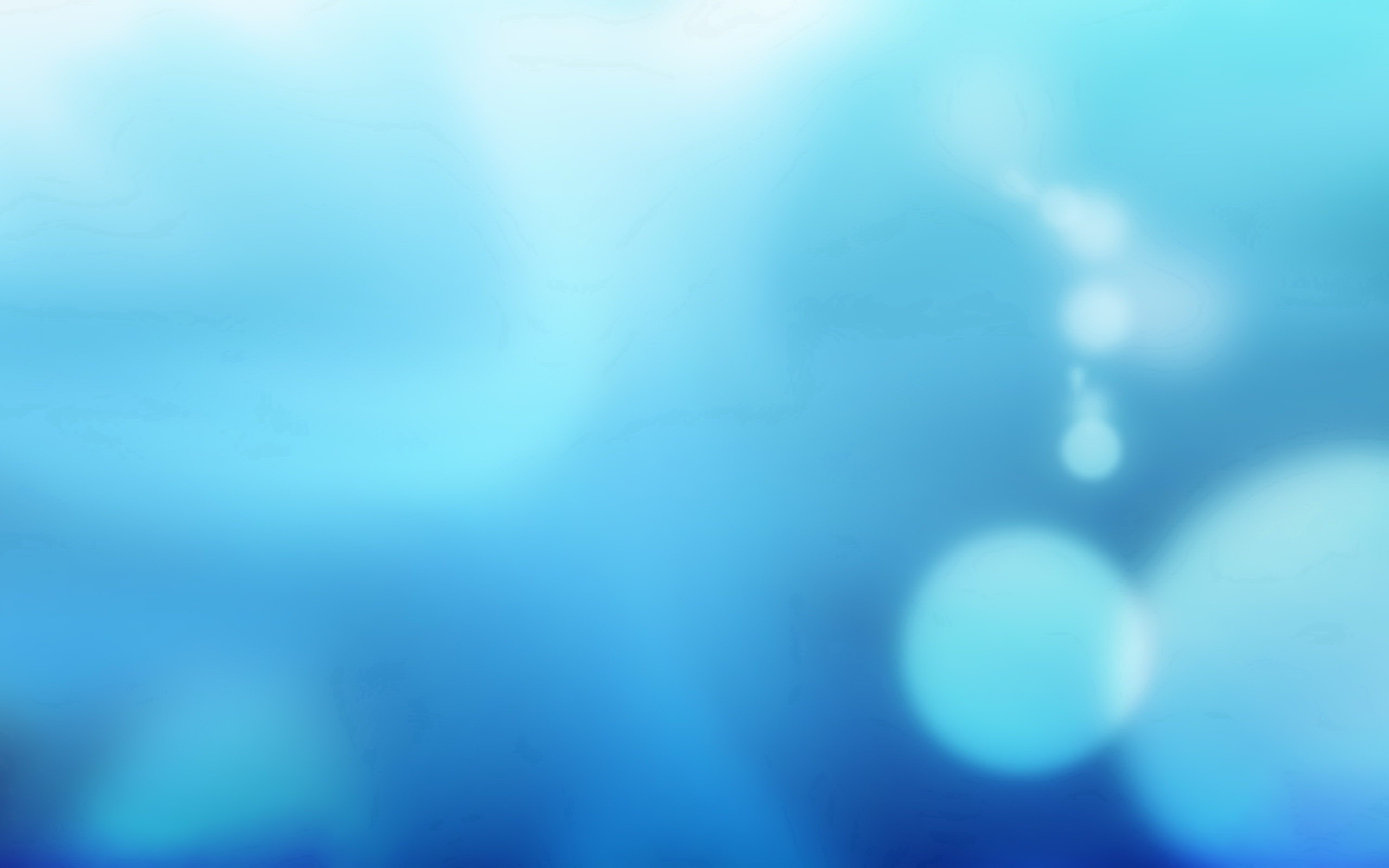 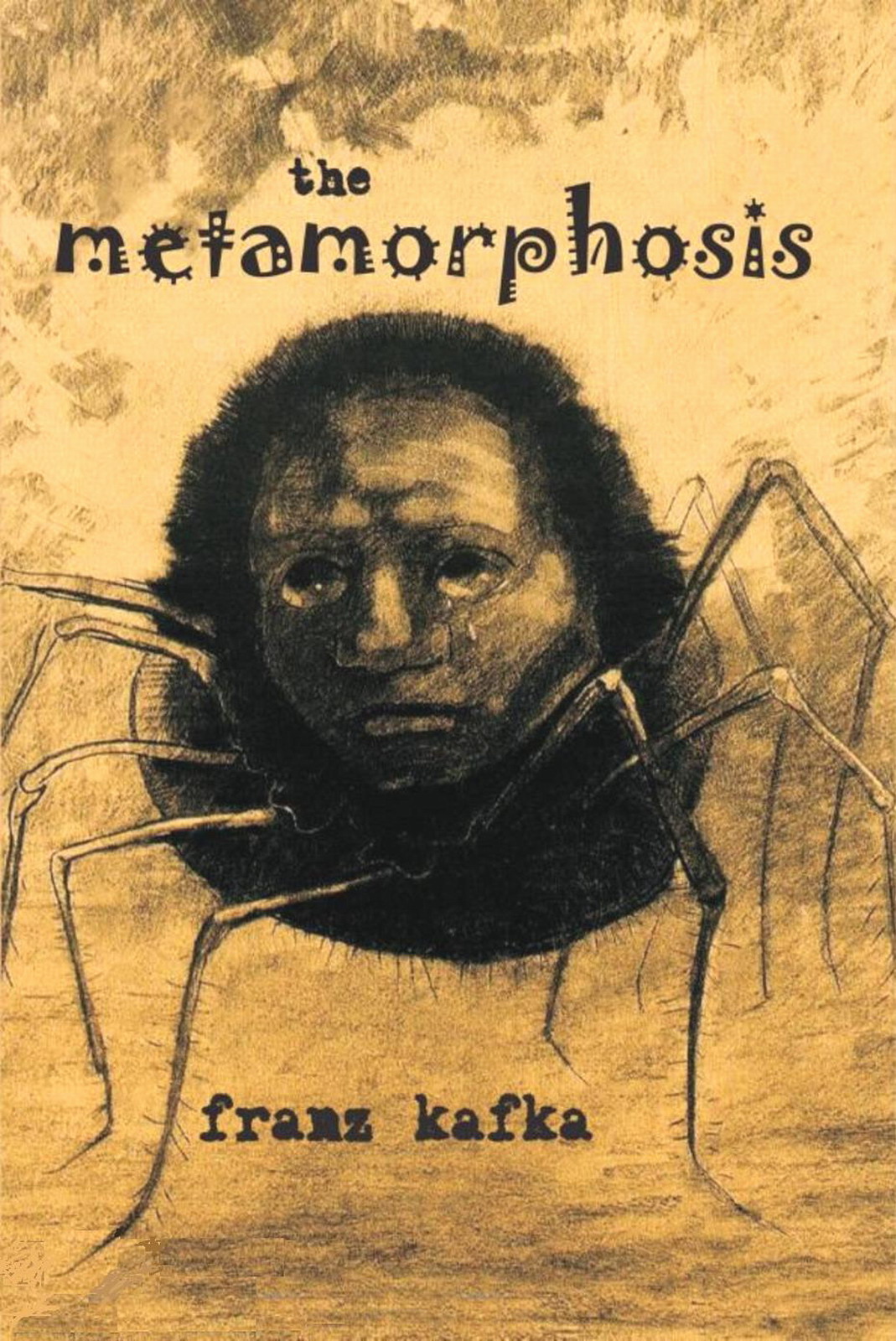 “Перевтілення”
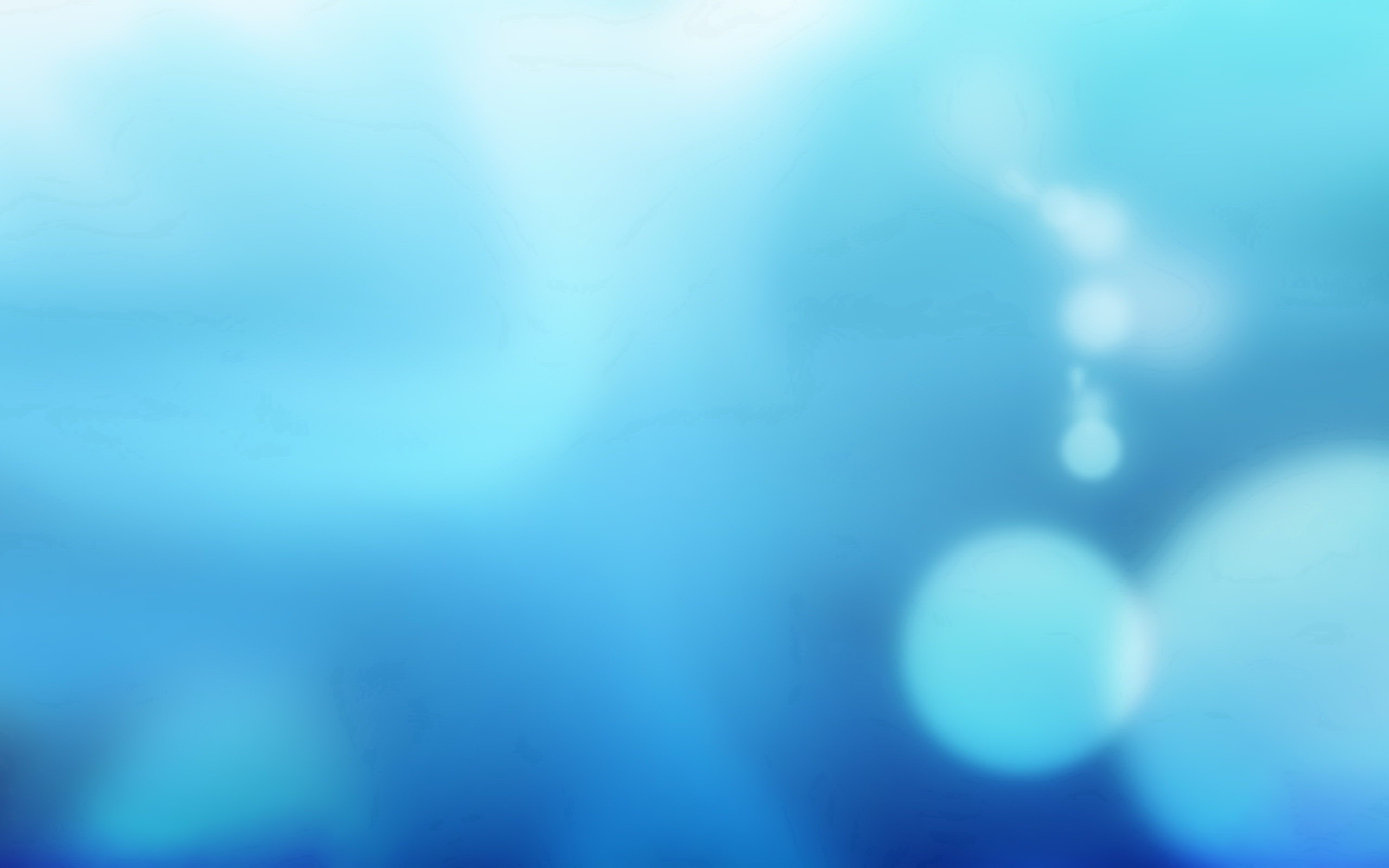 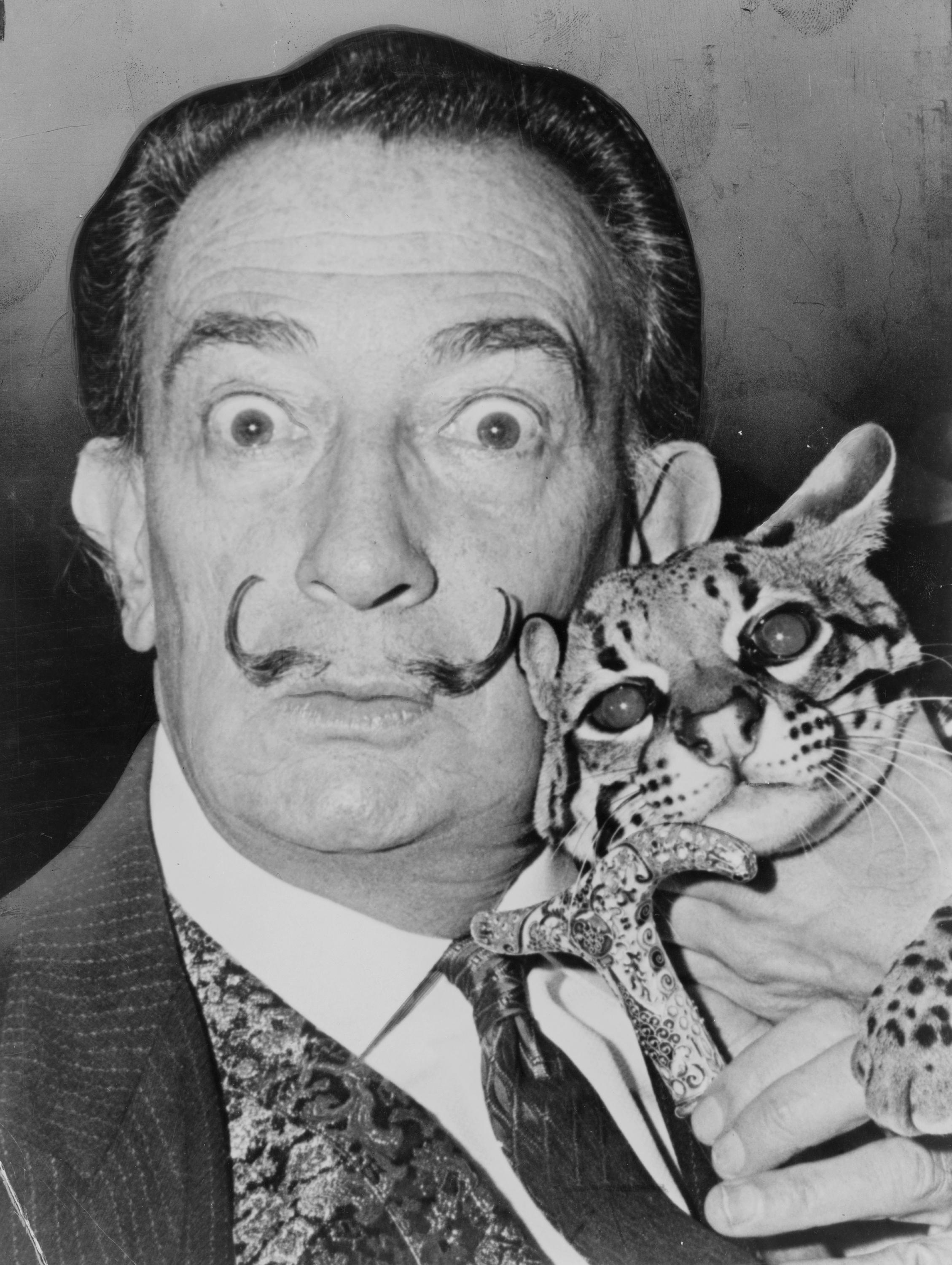 С. Далі
(Іспанія)
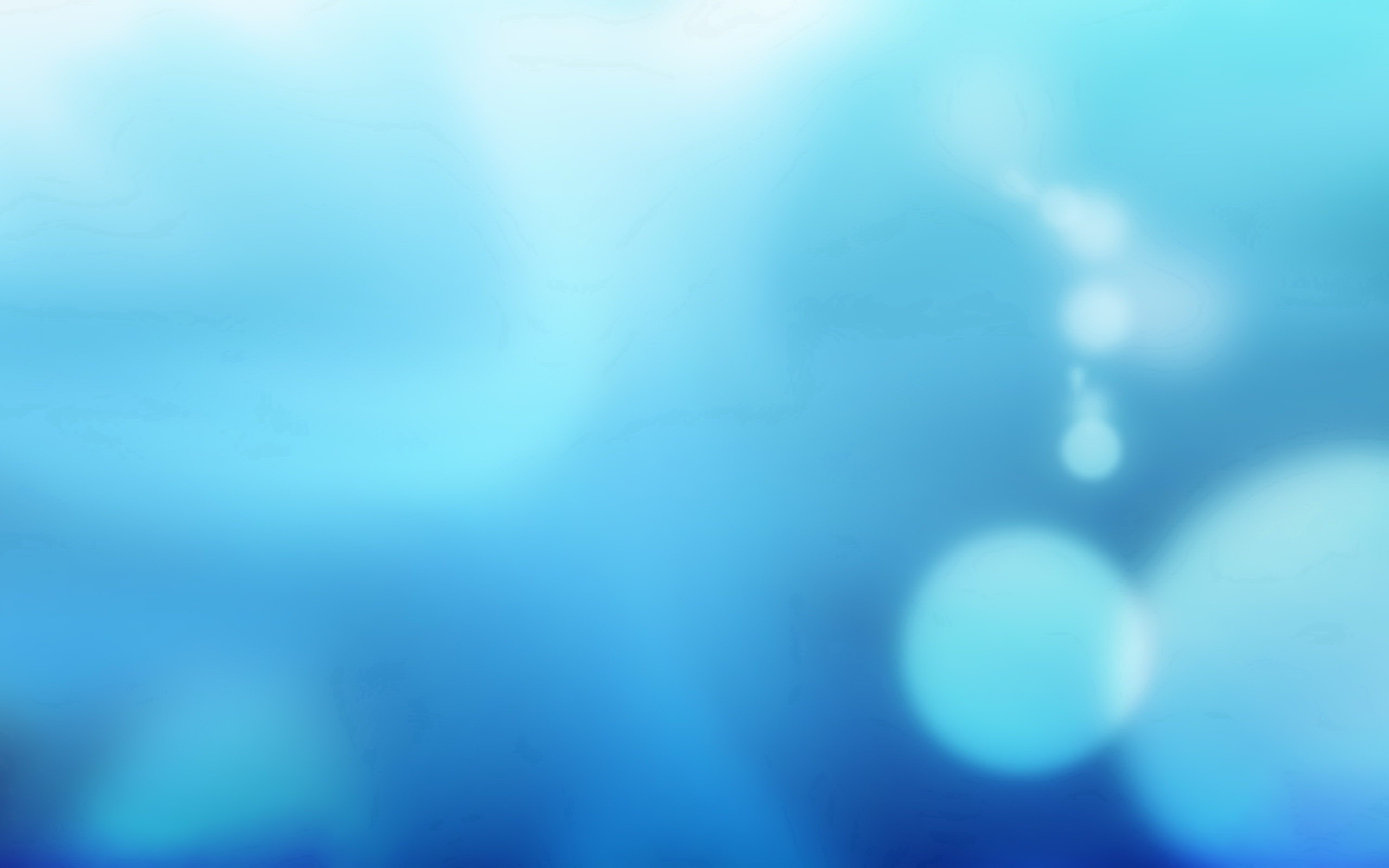 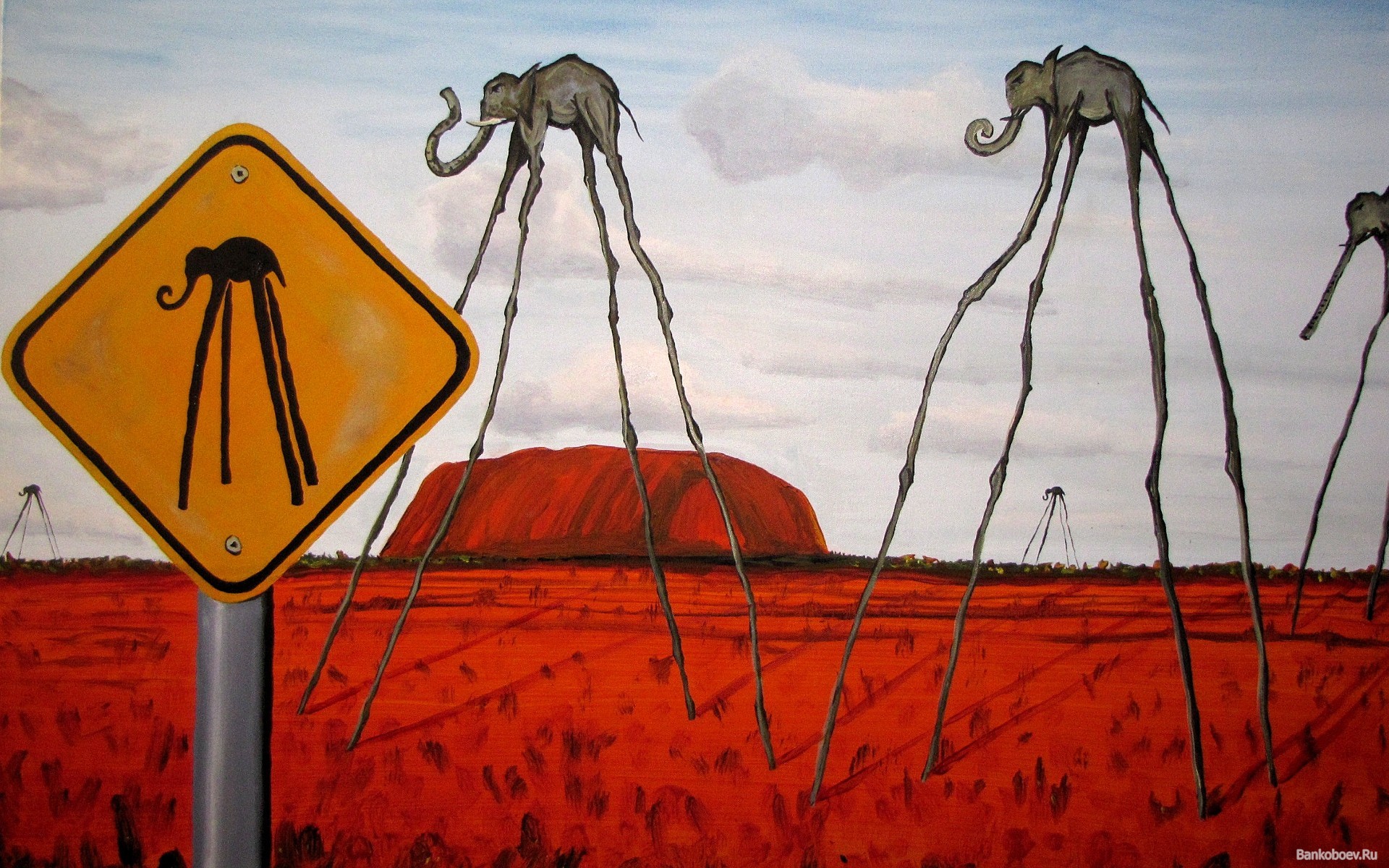 “Слони”
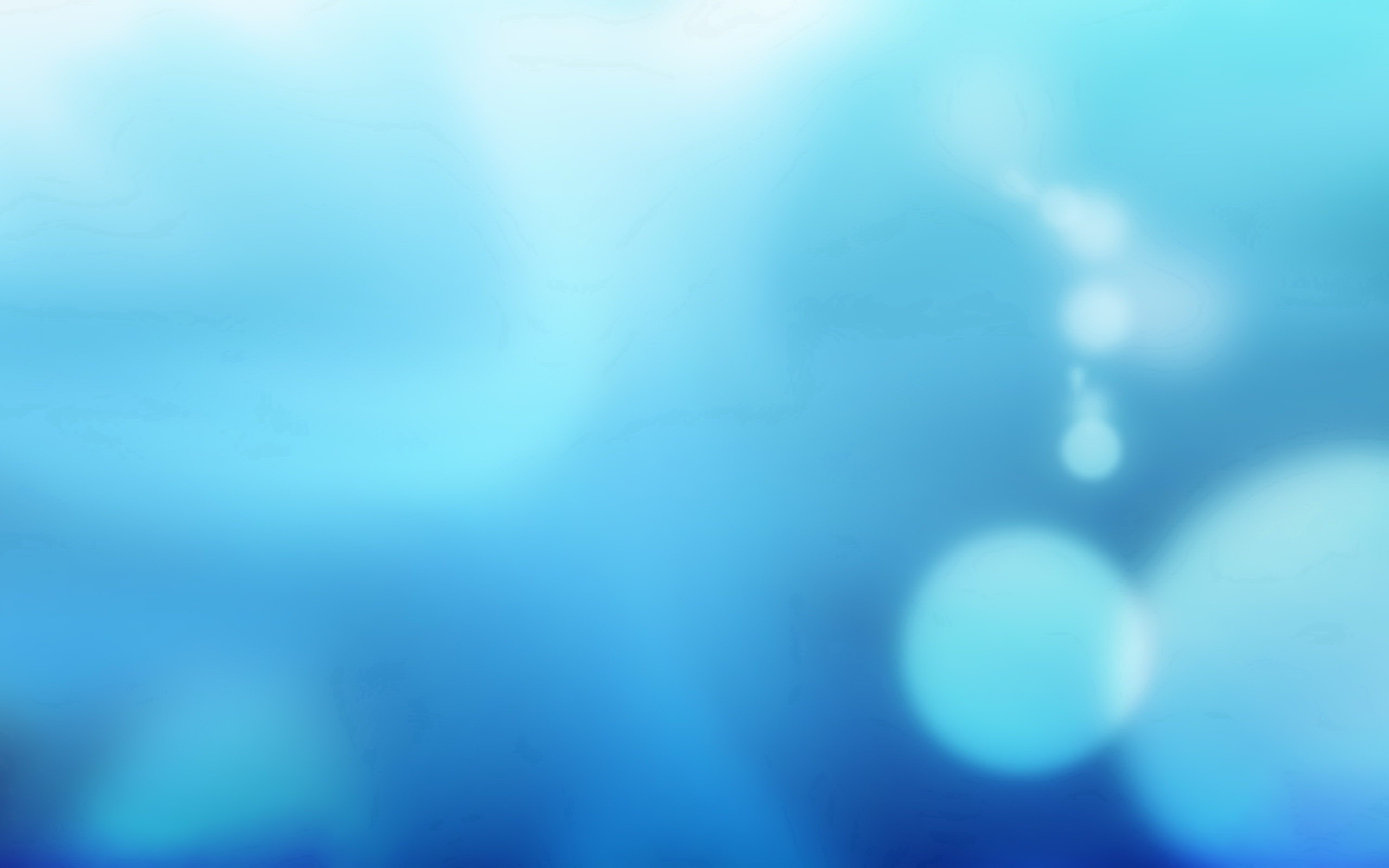 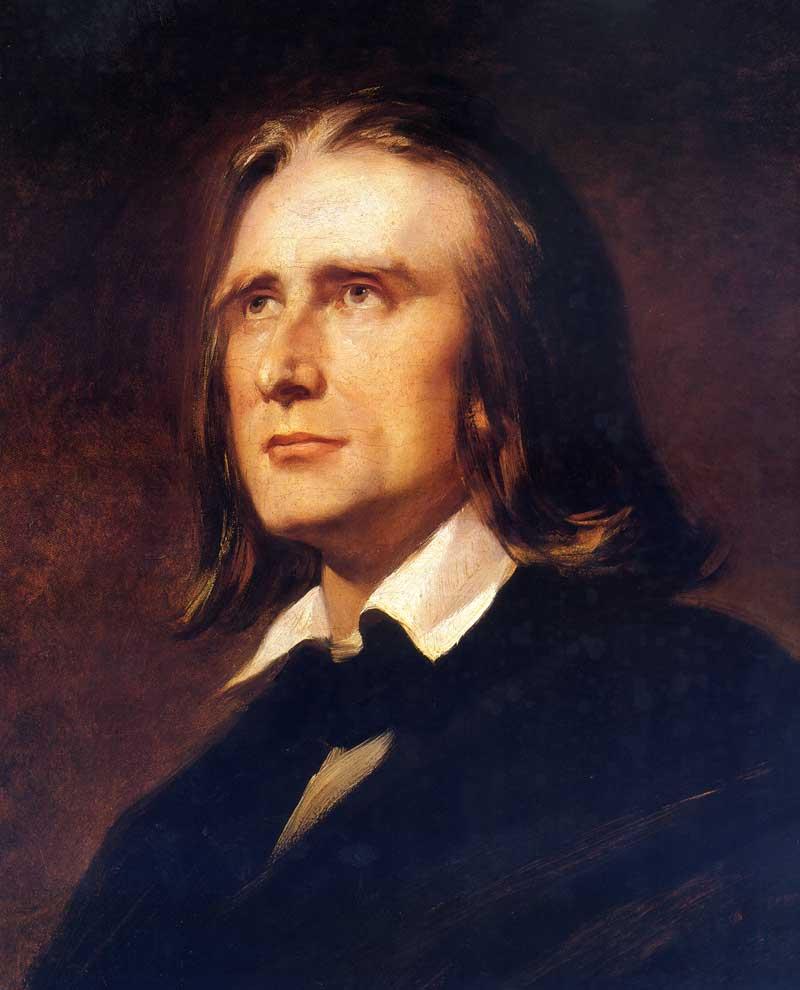 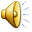 Ф. Ліст (Угорщина)
“Марення любові”
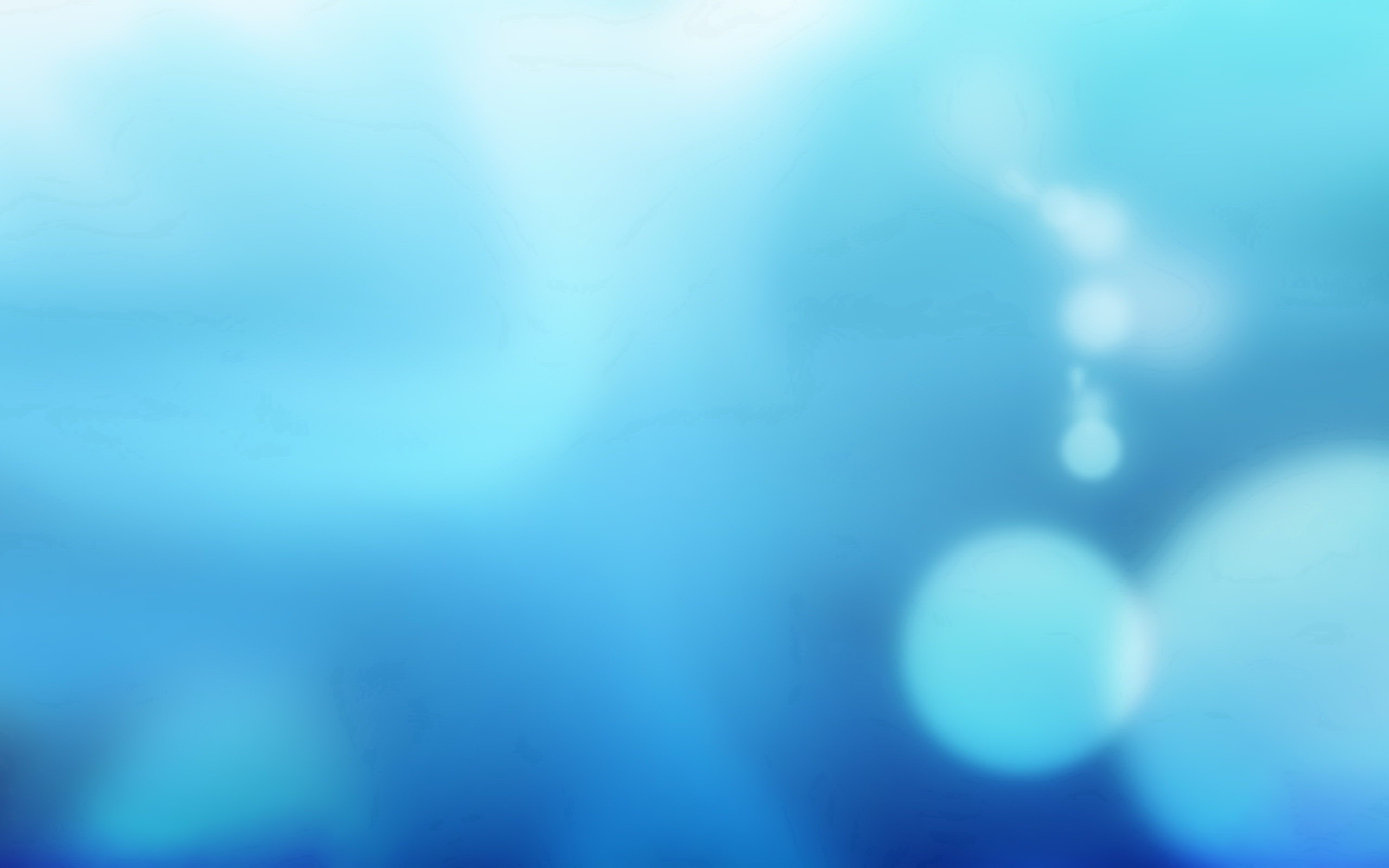 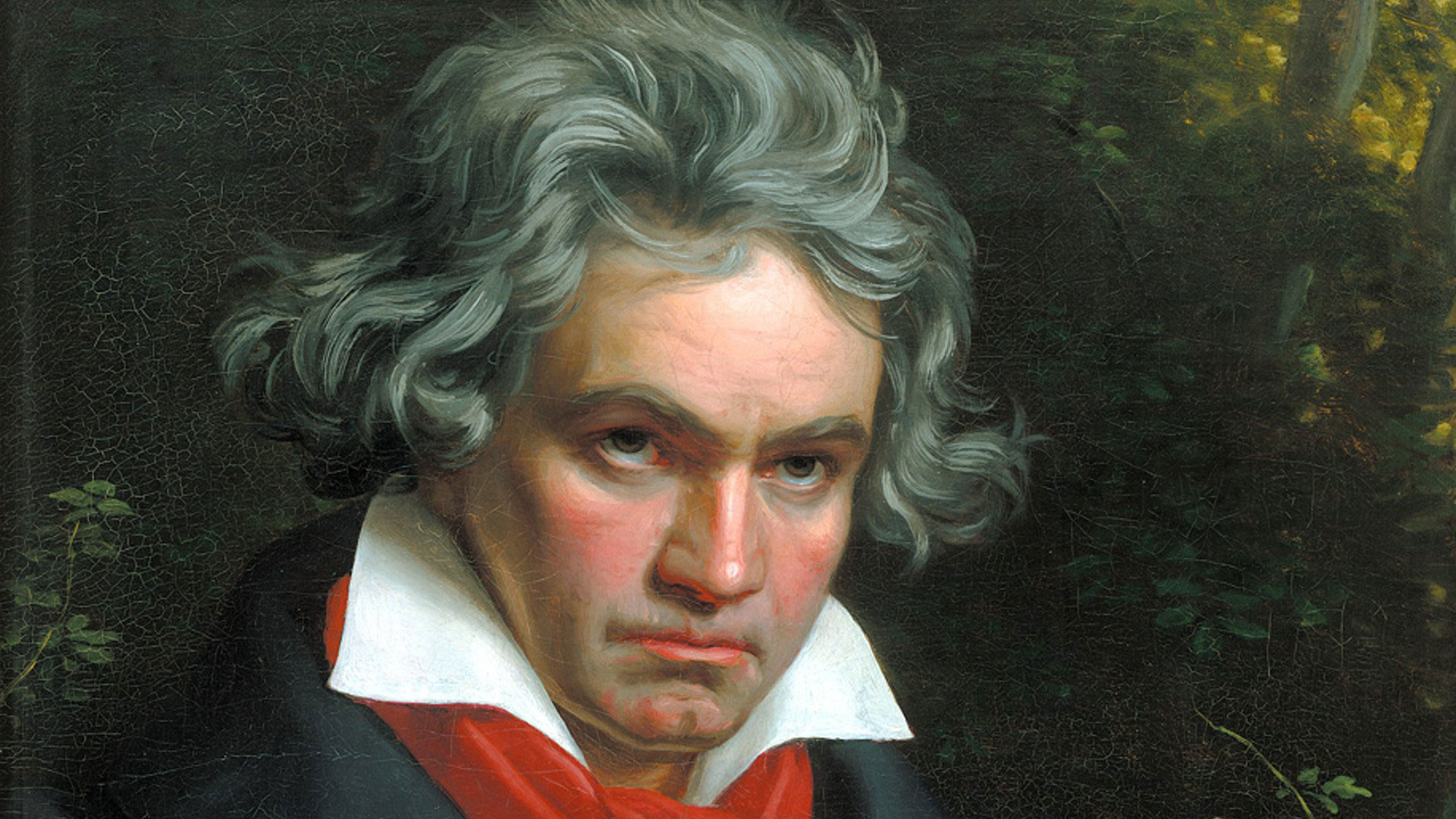 Ф. Ліст (Угорщина)
Бетховен
(Німеччина)
“Місячна соната”
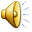 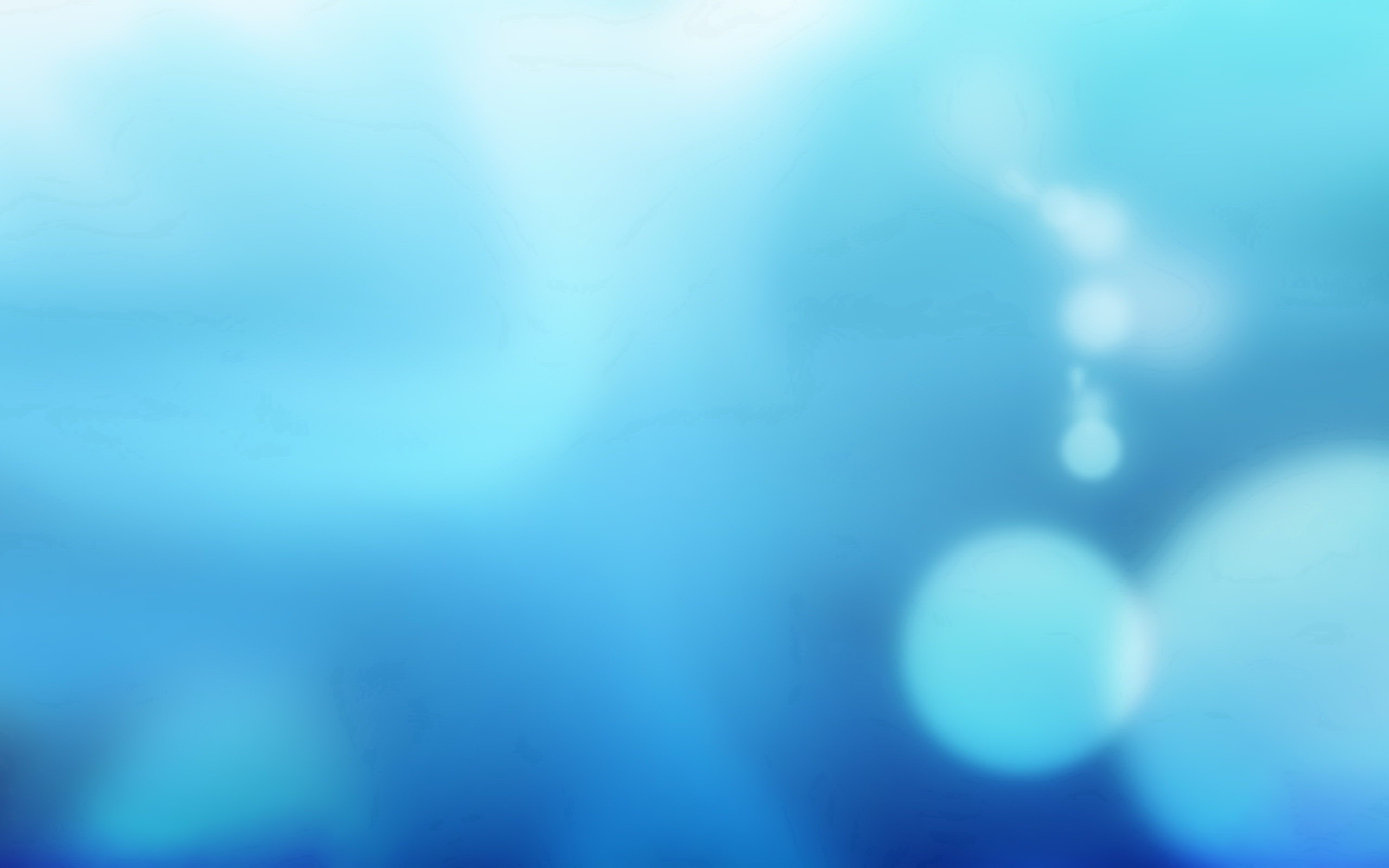 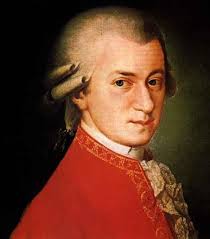 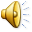 А. Моцарт
(Австрія)
“Весілля Фігаро”
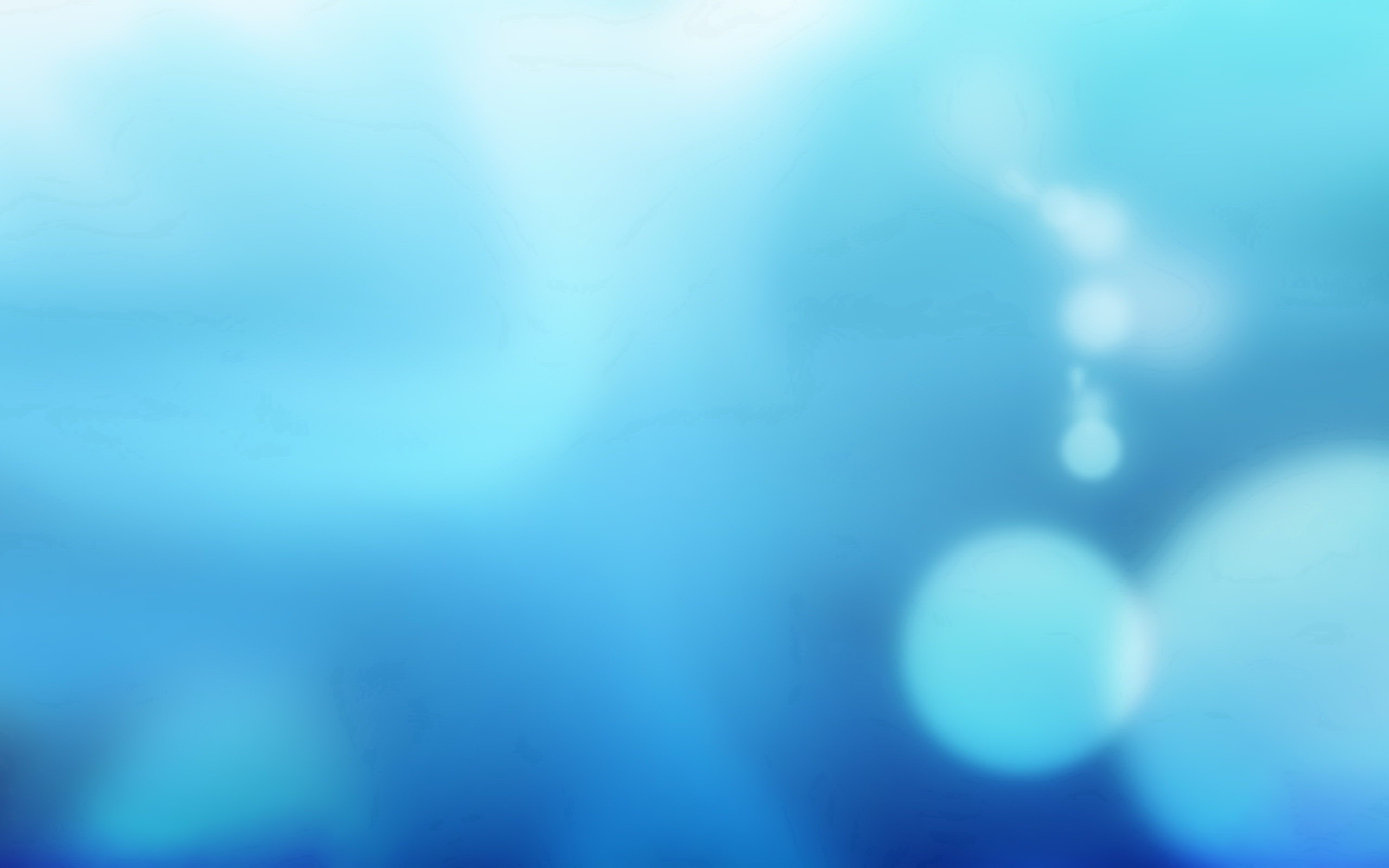 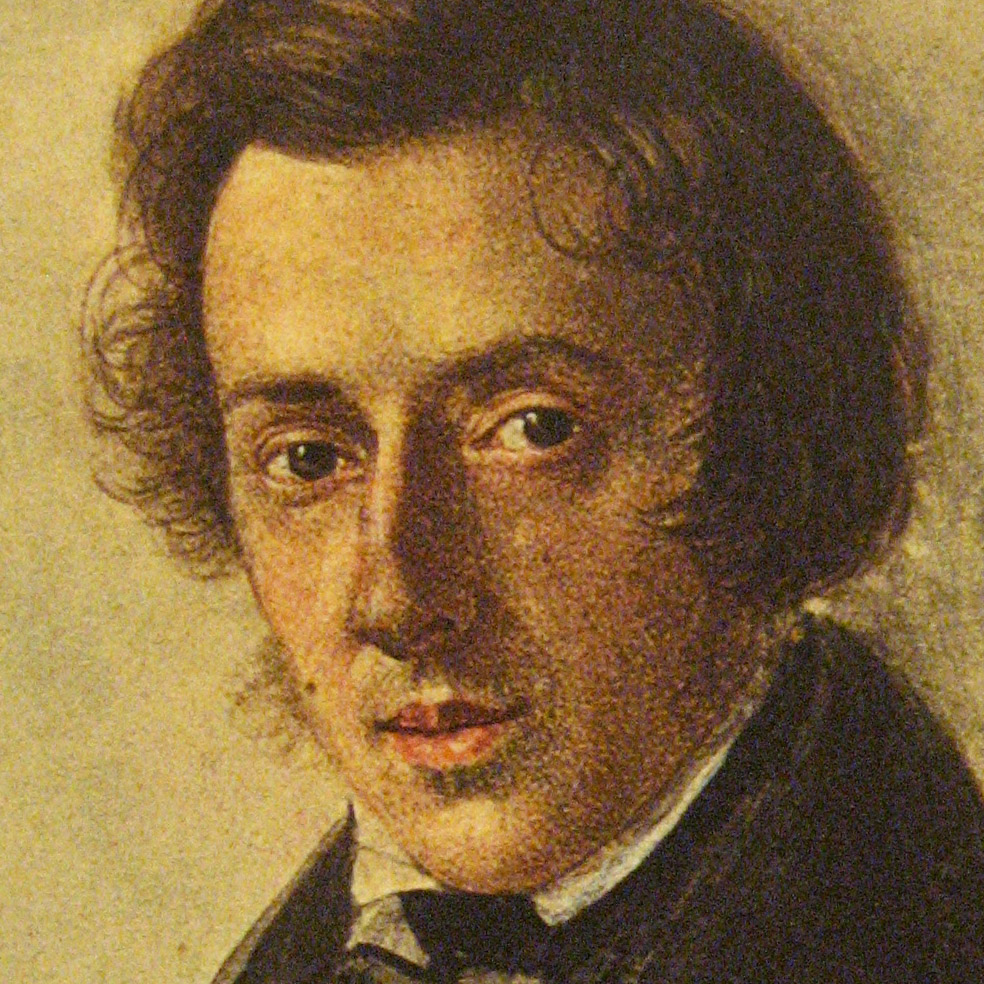 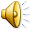 Ф. Шопен
(Польща)
“Собачий вальс”
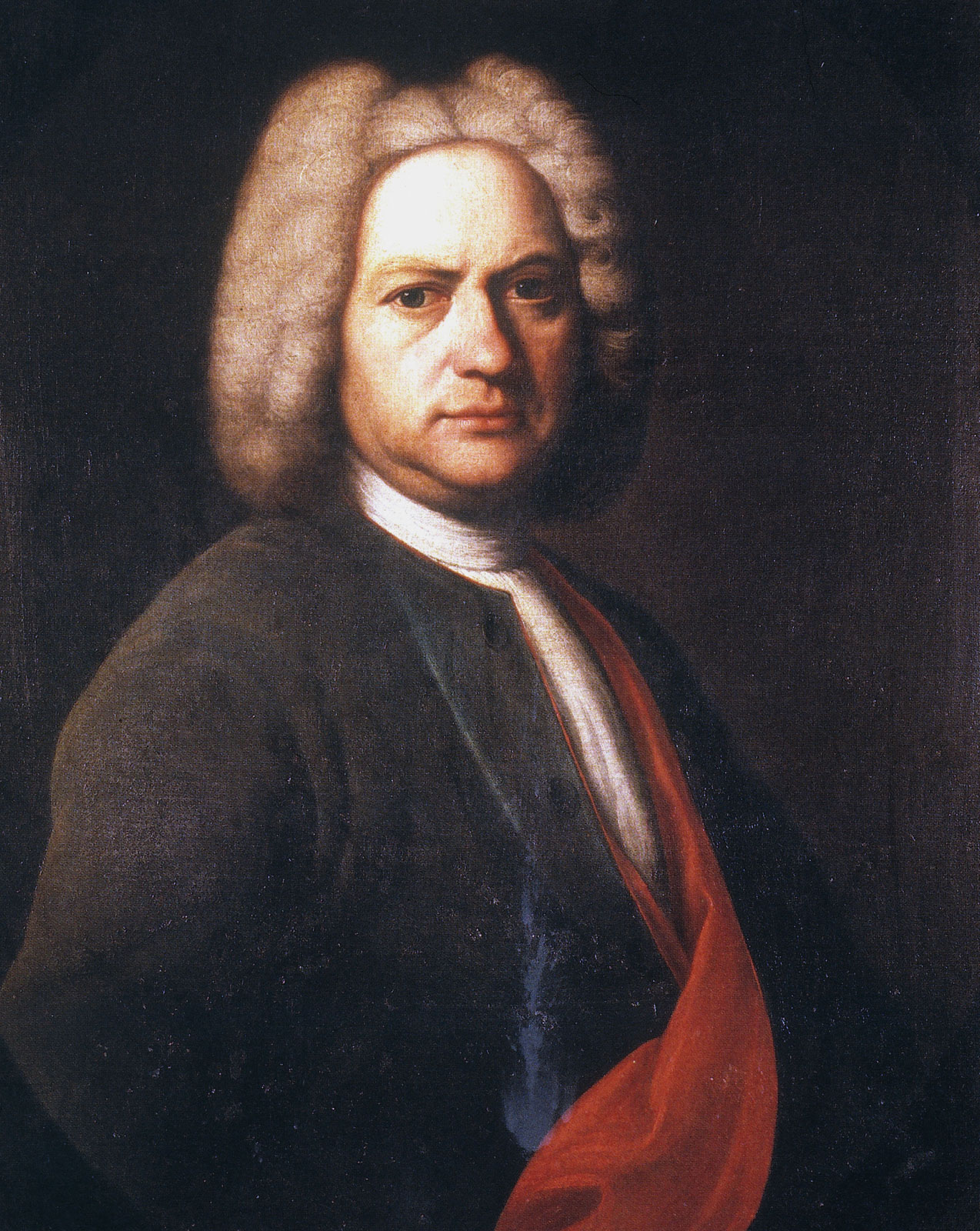 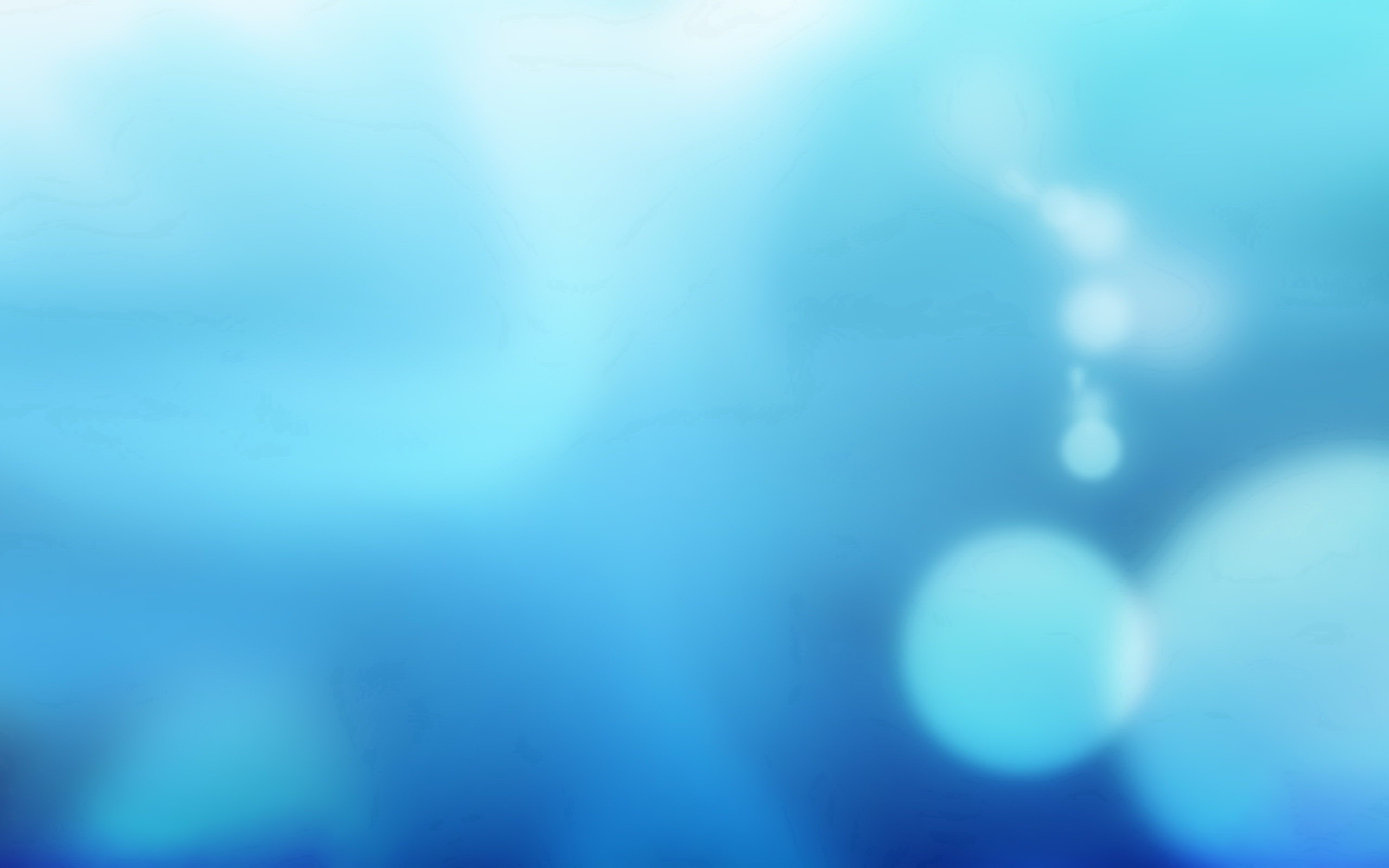 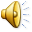 С. Бах
(Німеччина)
“Токата й Фуга”
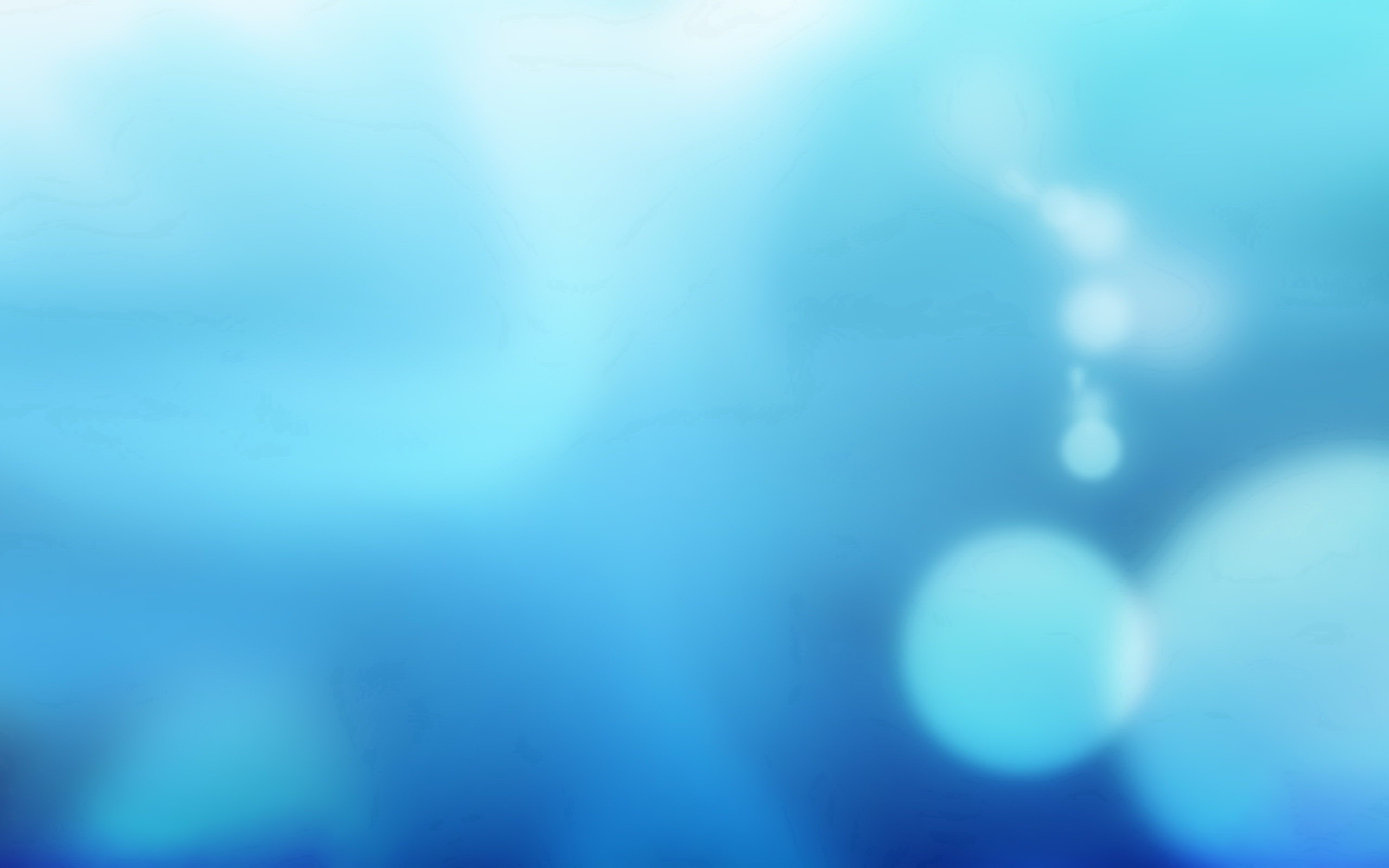 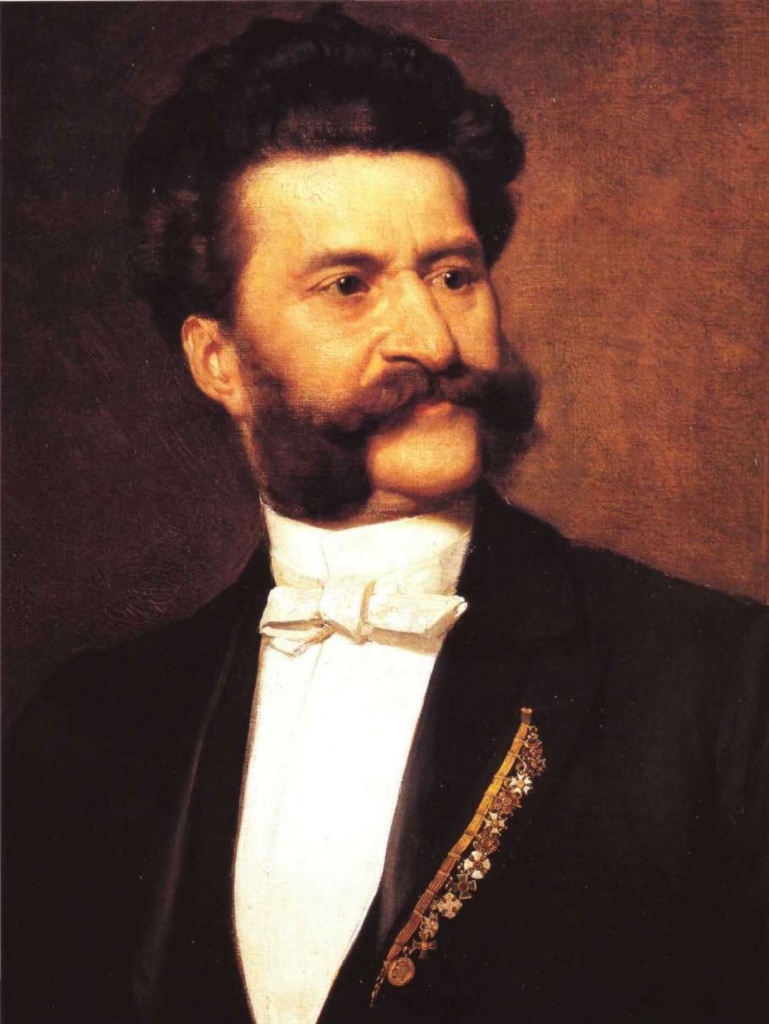 Й. Штраус
(Австрія)
“Віденський вальс”